TjänstedesignSammanfattningsworkshops för kommunteam i region Västerbotten
2 juni 2021
Agenda – workshop 1
08.30-08.45 Introduktion och genomgång av upplägg för workshop 1 och 2
08.45-09.15 Genomgång – tjänstedesignmodellens fem faser
09.15-09.30 Malin – tjänstedesignerns arbete i två först faserna
09.30-10.00 Gruppdiskussion om Undersökafasen inkl kort paus
10.00-10.40 Dela med varandra
10.40-11.10 Gruppdiskussion om Beskrivafasen inkl kort paus
11.10-11.50 Dela med varandra
11.50-12.00 Sammanfattning och till nästa gång
[Speaker Notes: Eva]
Workshop 1 och 2
Tjänstedesignmodell – en överblick över fem faser
Följ tjänstedesignern Malin 
Vilka uppgifter tar Malin sig an med hjälp av tjänstedesignmetoderna, varför, med vilka resultat och hur används resultaten från de olika faserna
Inblick i och dialog om respektive fas
Erfarenheter och aktuella frågeställningar inom respektive fas – gruppdiskussioner
Sammanfattning och avslutning
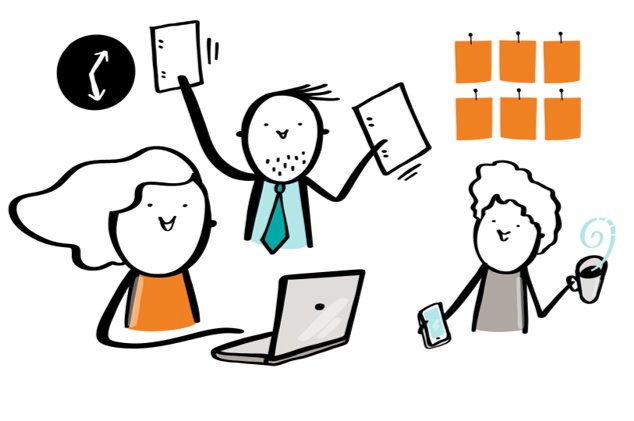 [Speaker Notes: Eva]
Tjänstedesign
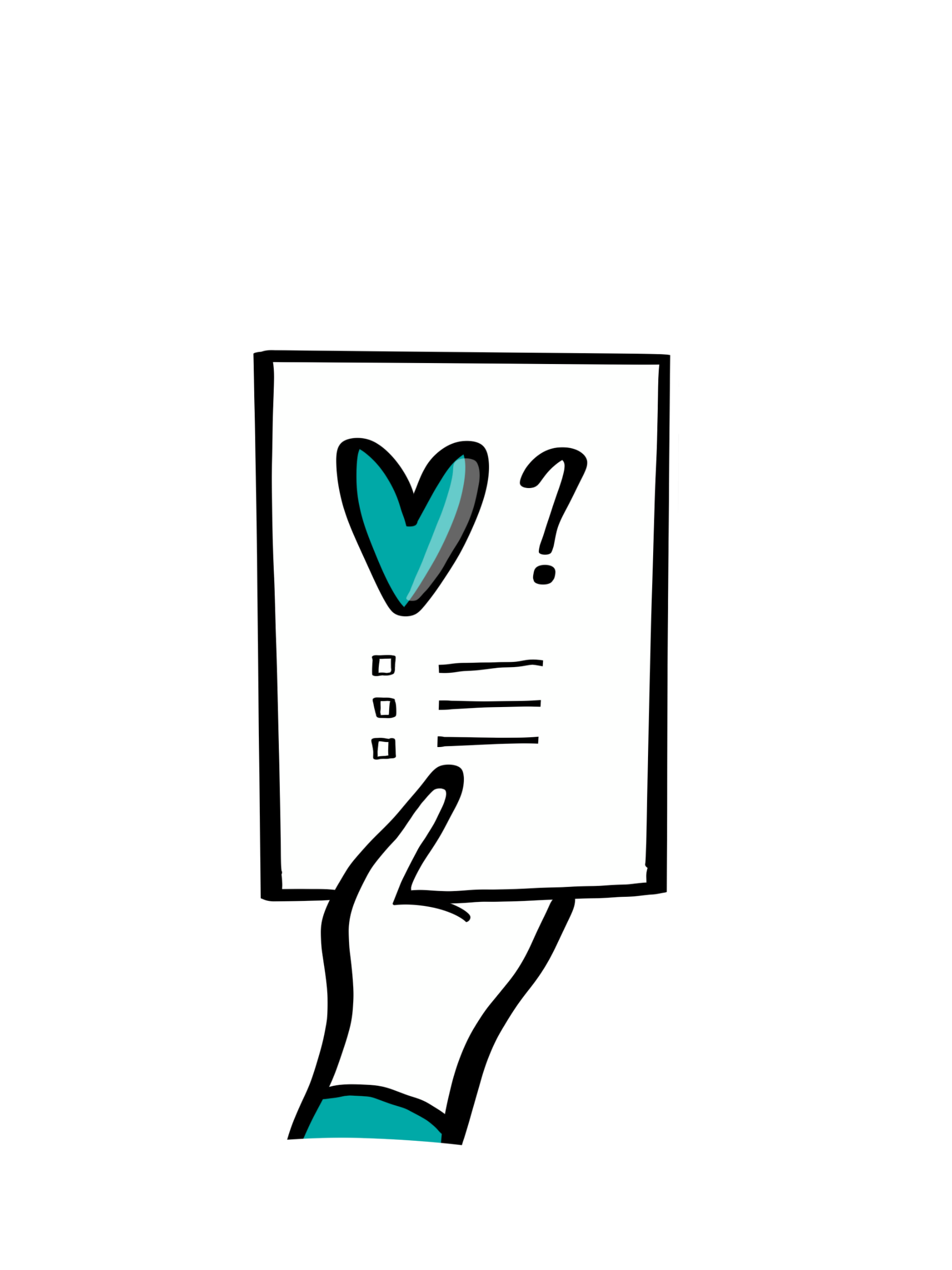 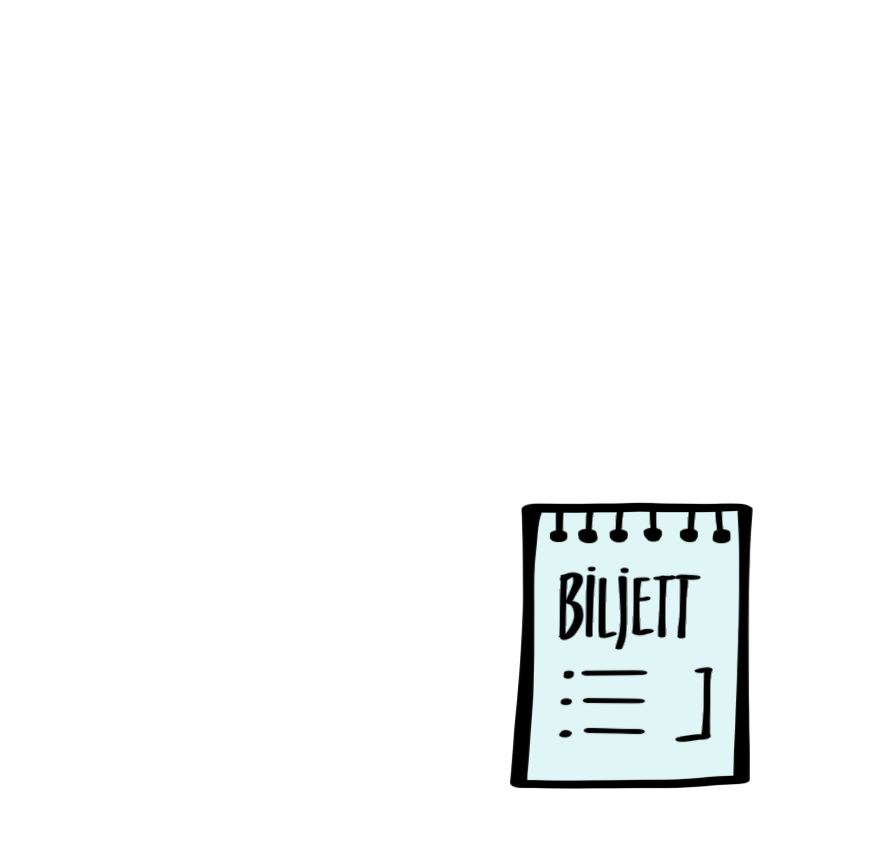 UNDERSÖKA
BESKRIVA
IDÉGENERERA
PROTOTYPA
TESTA
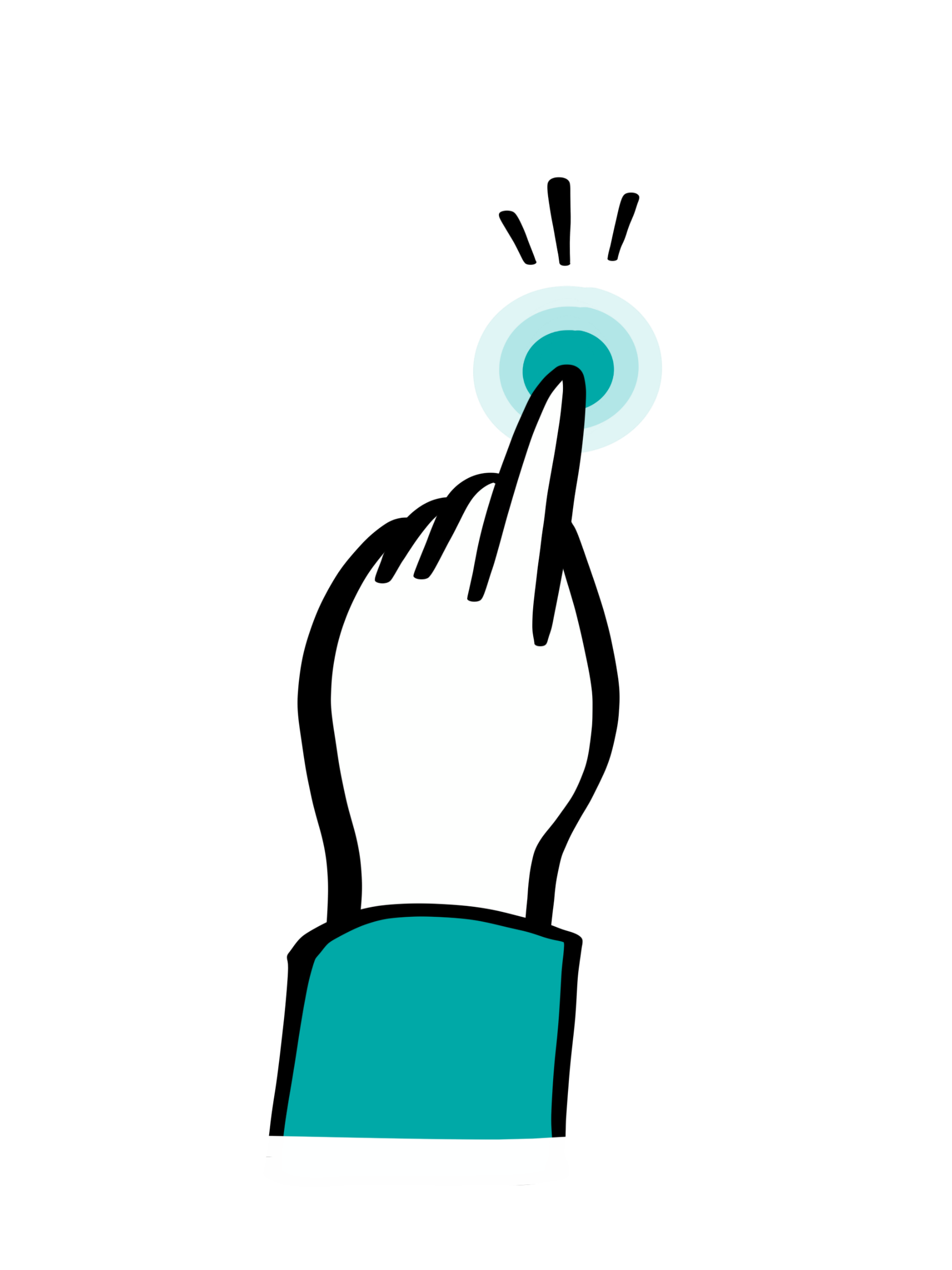 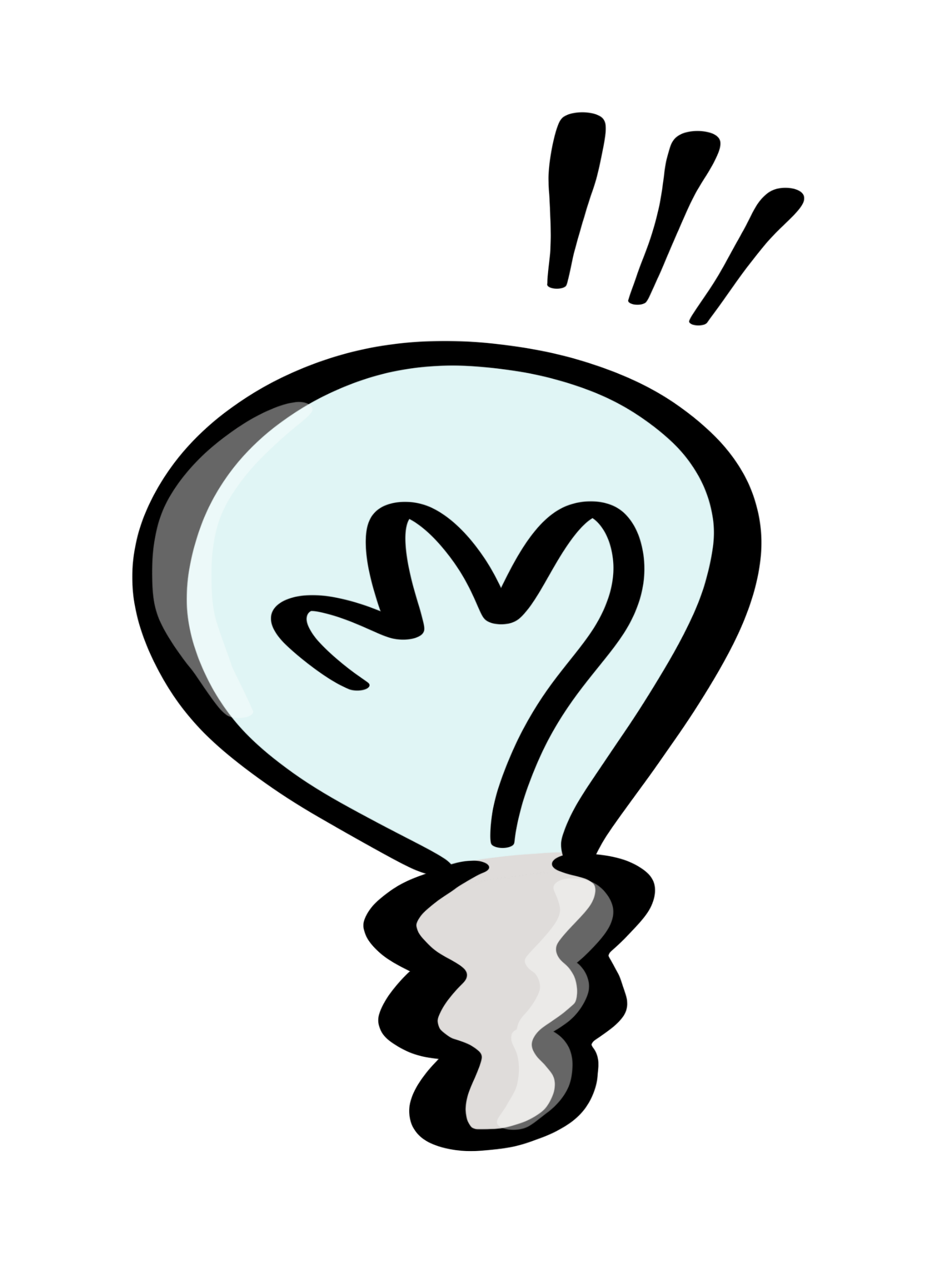 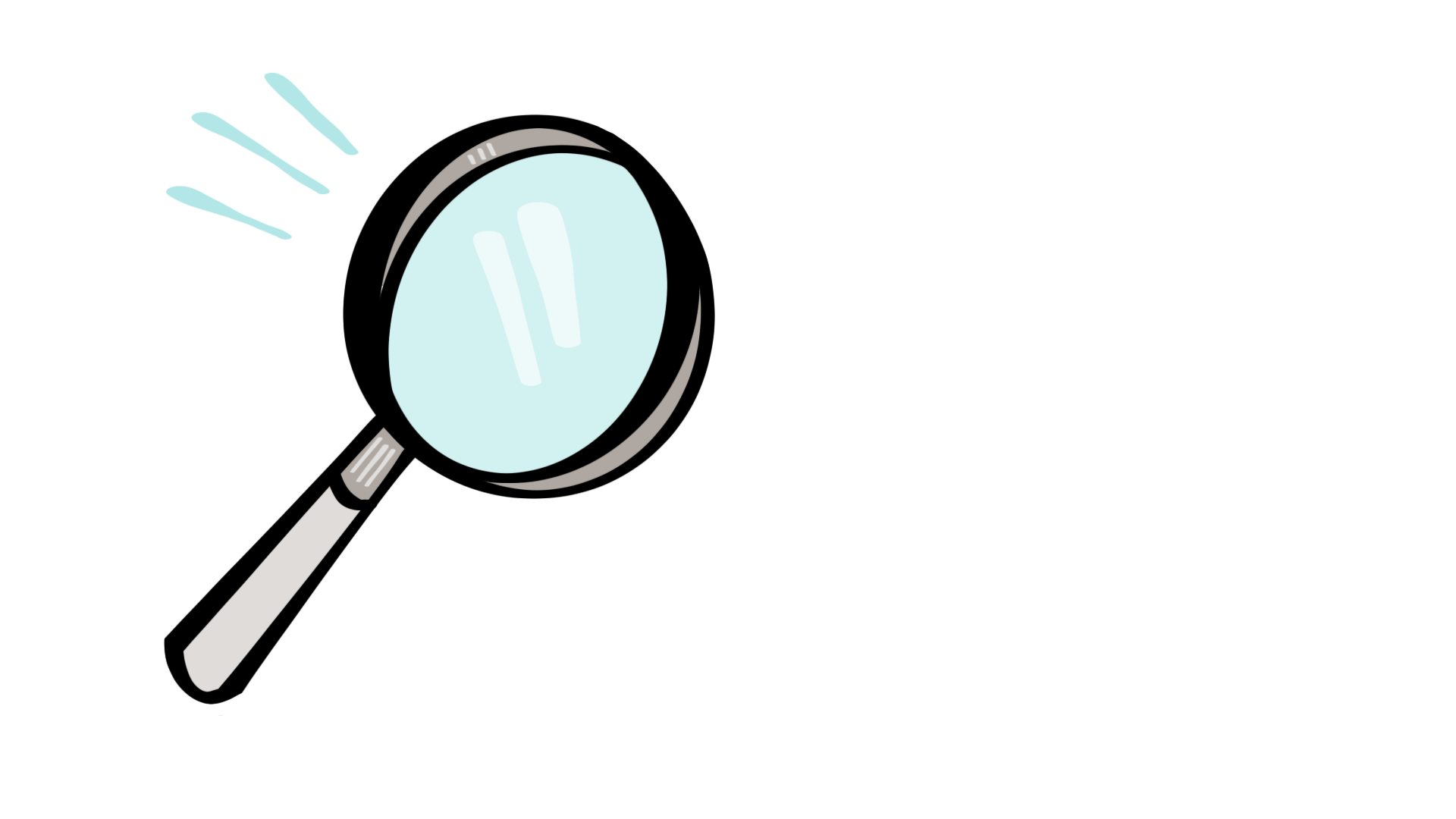 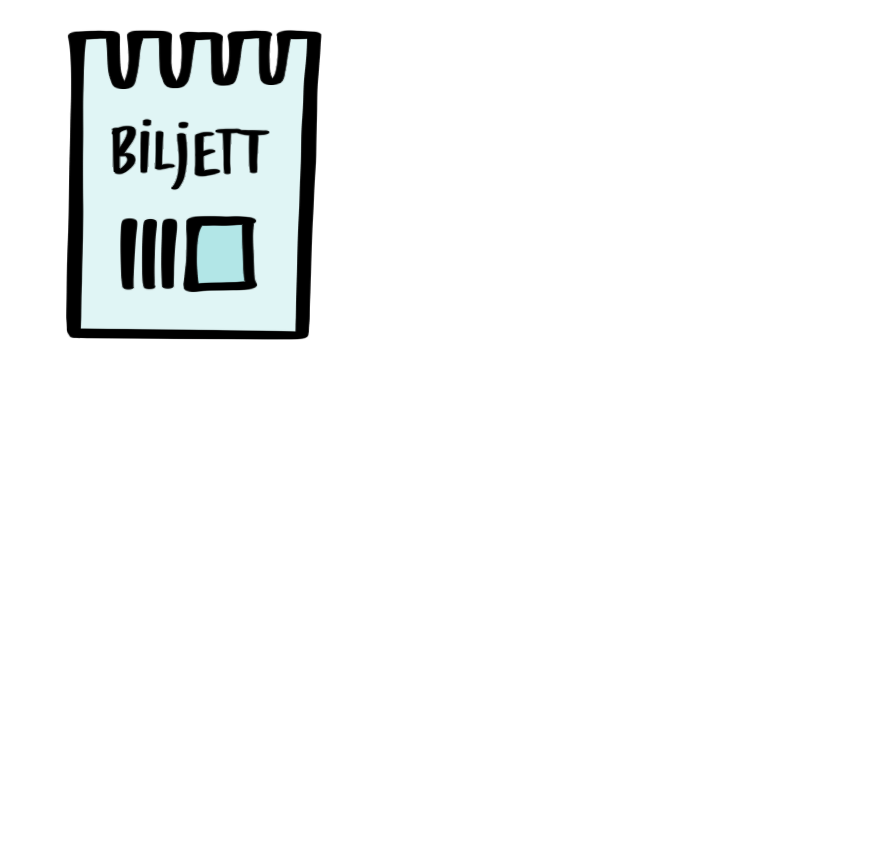 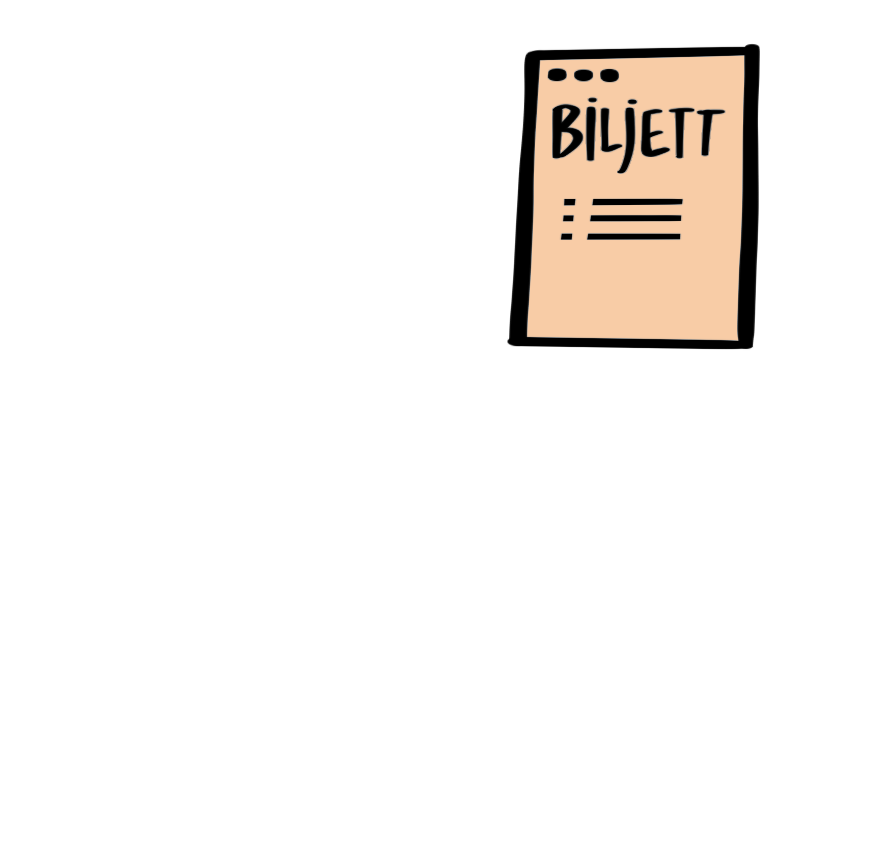 [Speaker Notes: Pelle]
UNDERSÖKA
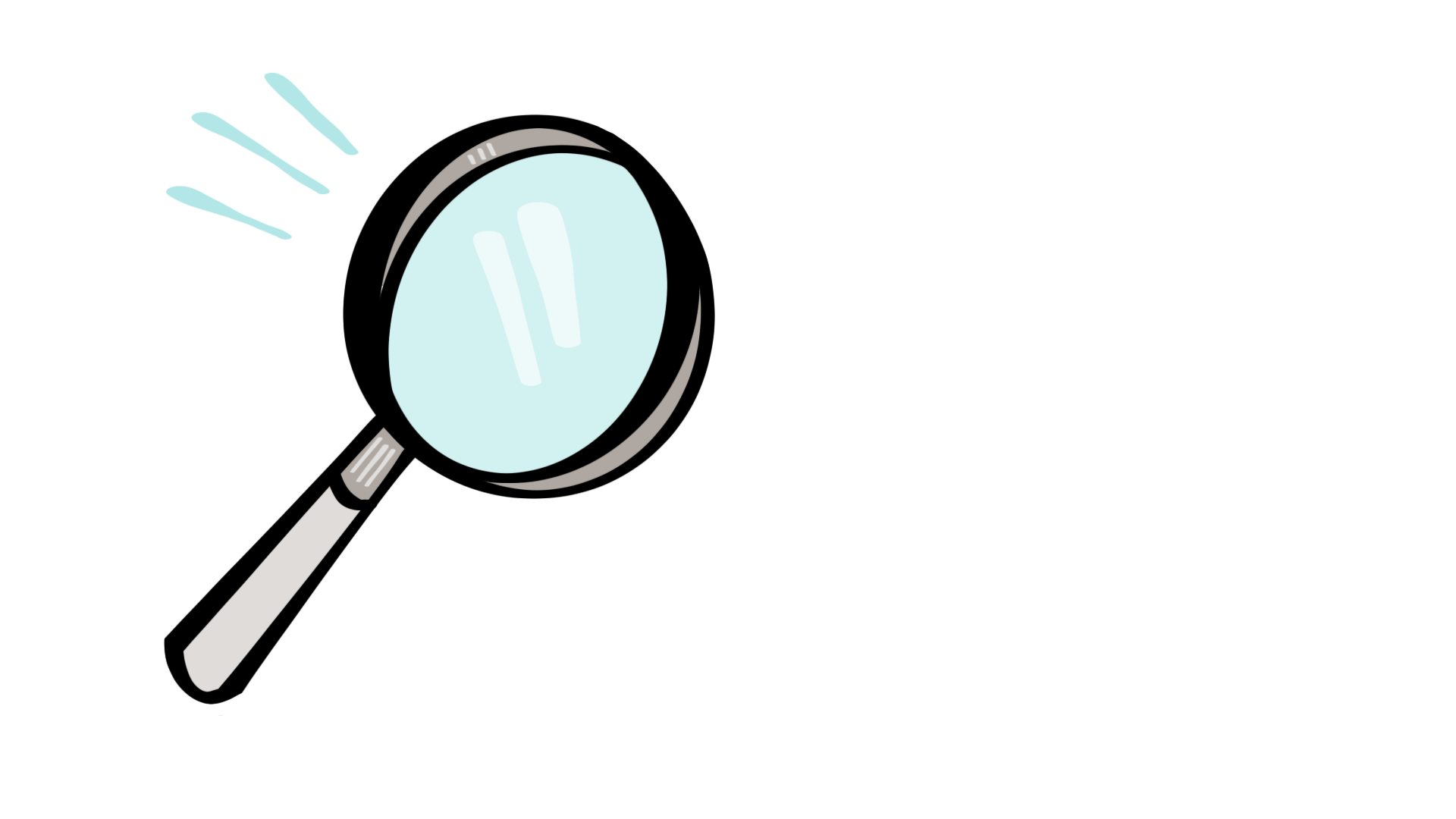 Orientering
Målgruppsarbete
Behovsfångst
Vad blir output till nästa steg?
Fokusering av undersökningsområde
Prioritering av målgrupp
Kunskap och insikter om målgruppen i relation till användning av tjänst
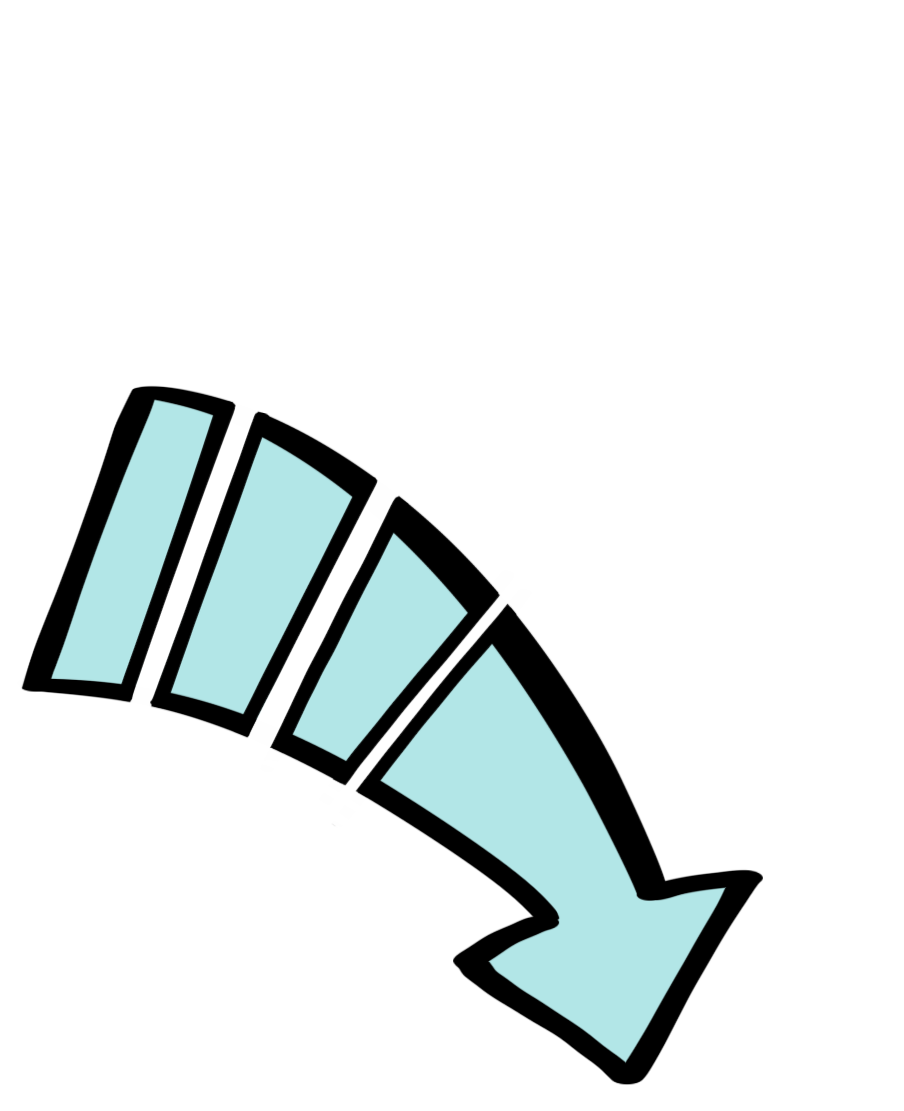 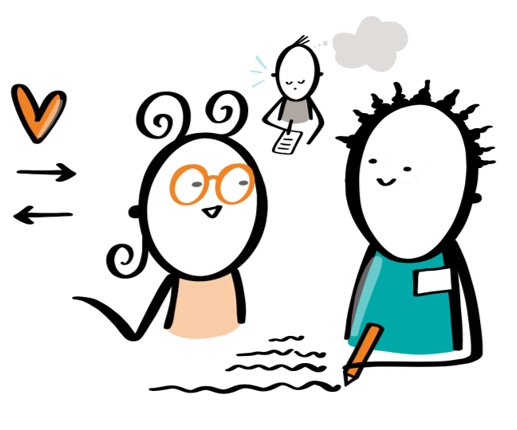 [Speaker Notes: Pelle]
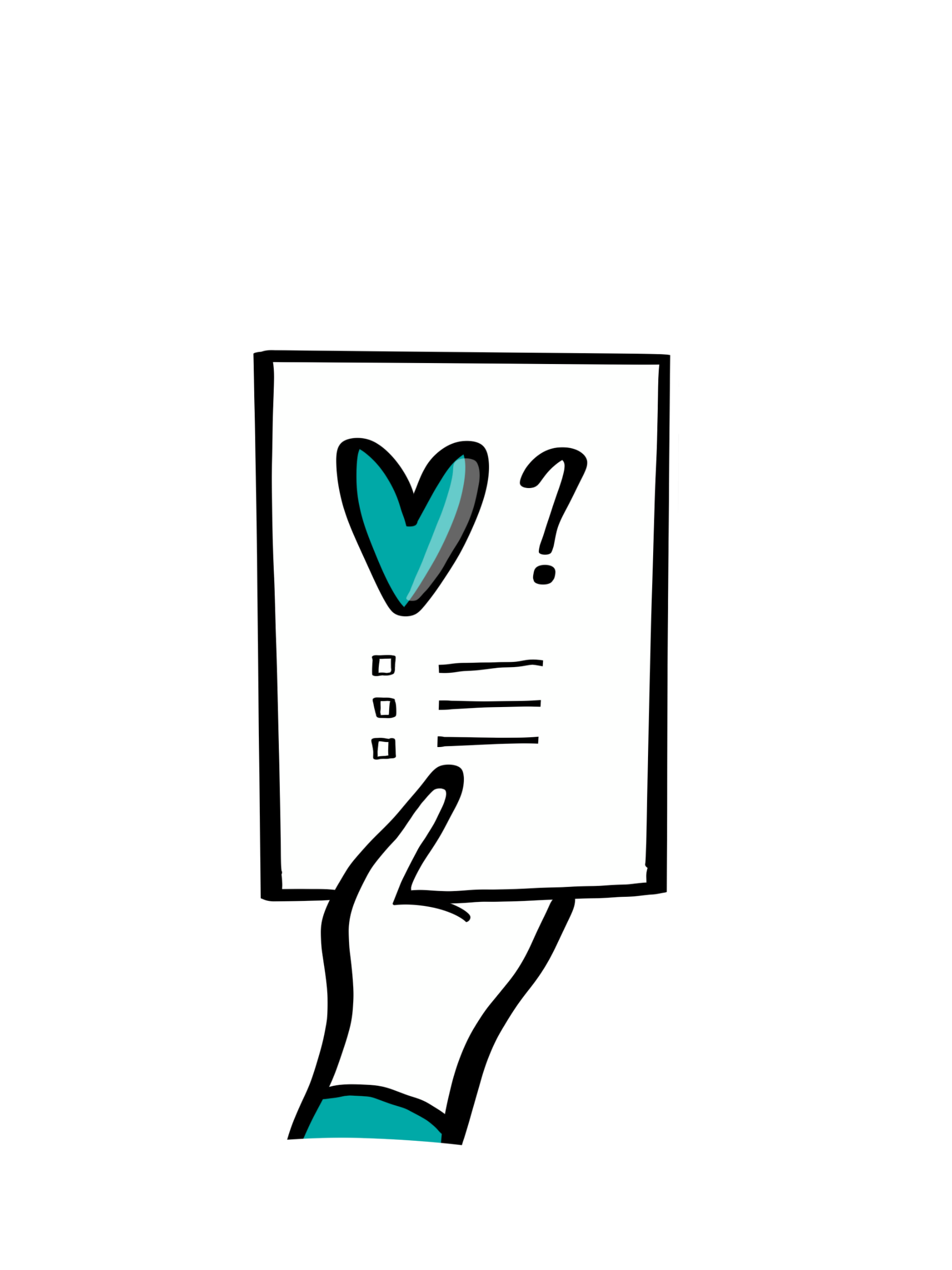 BESKRIVA
Visualisering
Analys
Brukskvaliteter
Blueprint
Vad blir output till nästa steg?
Kommunikation
Djup förståelse och tematisering
Förståelse av upplevelser och kvaliteter och drivkrafter för användning
Förståelse av hur verksamhet interagerar och fungerar med användaren
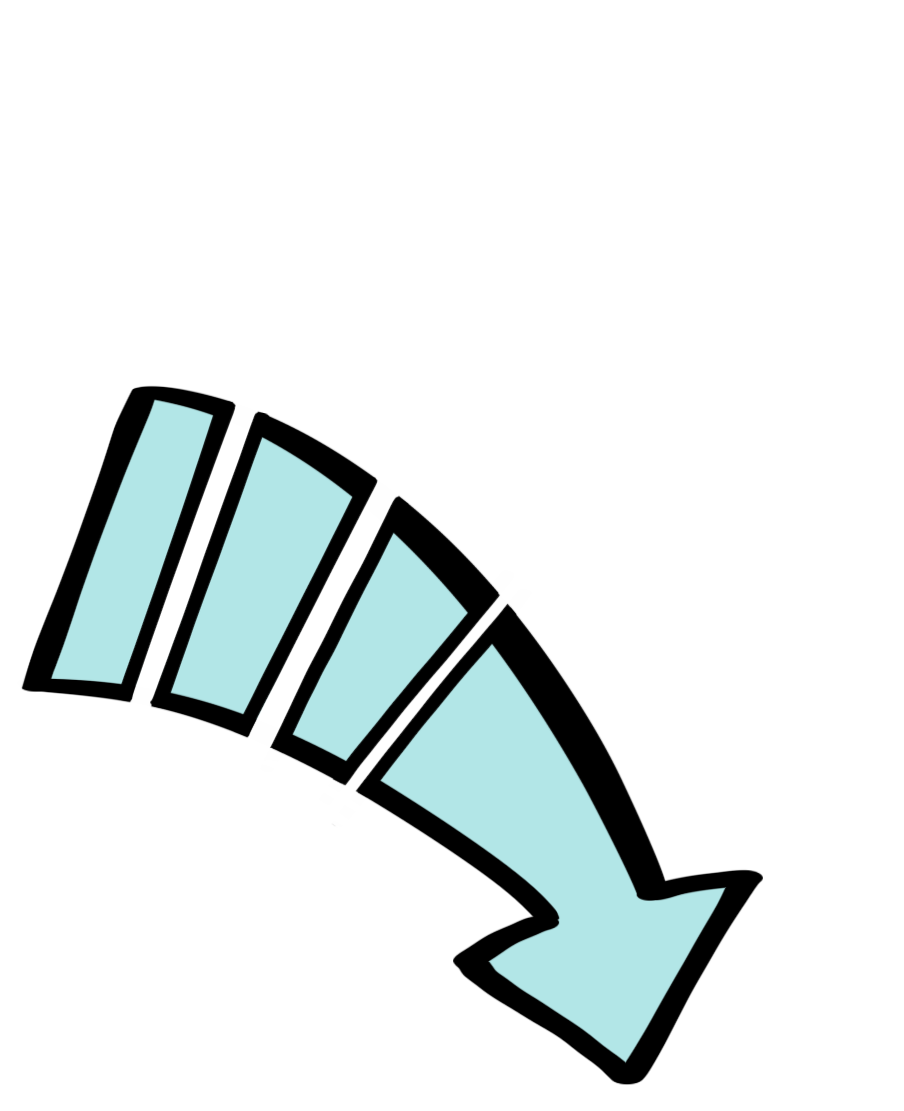 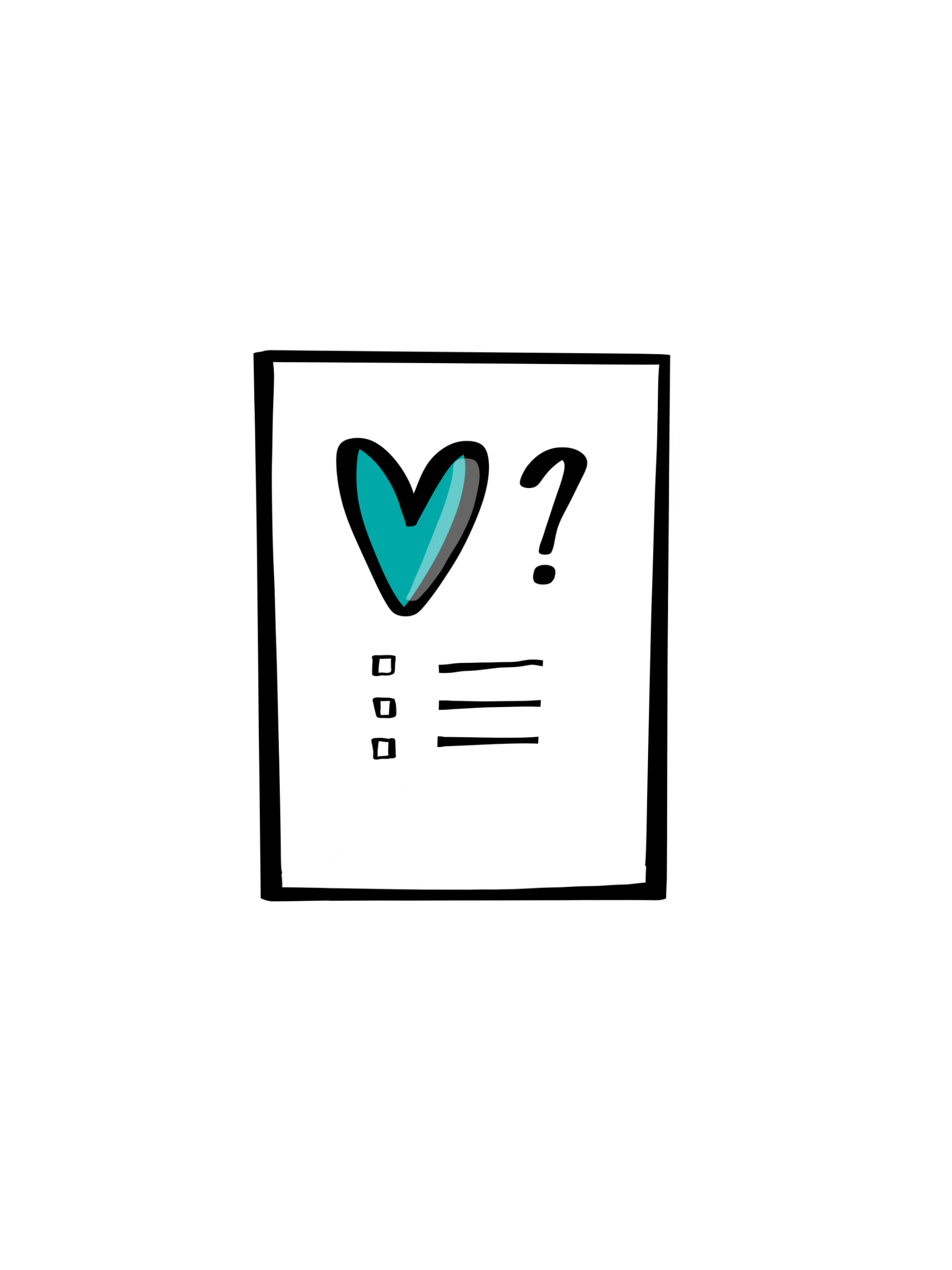 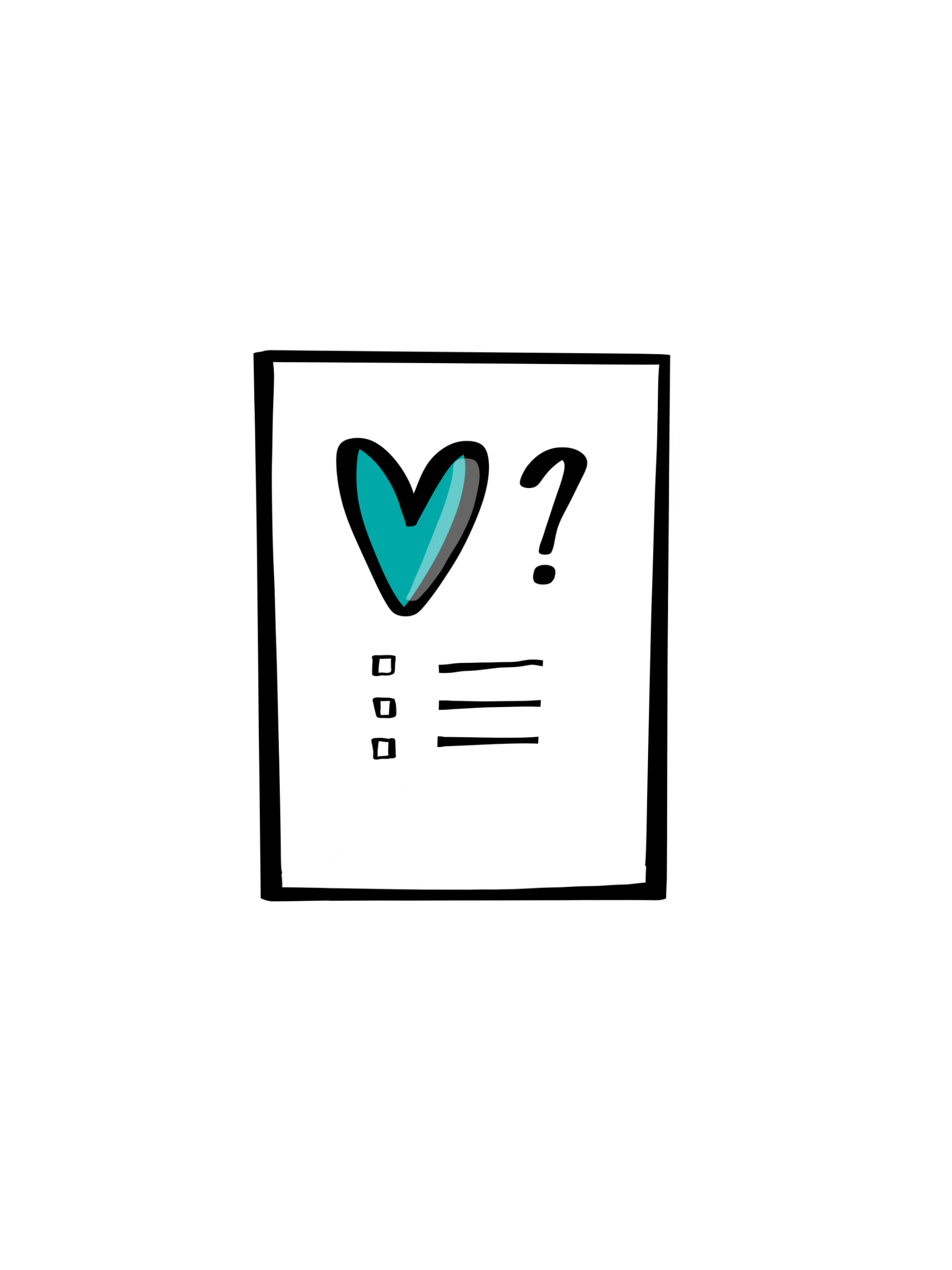 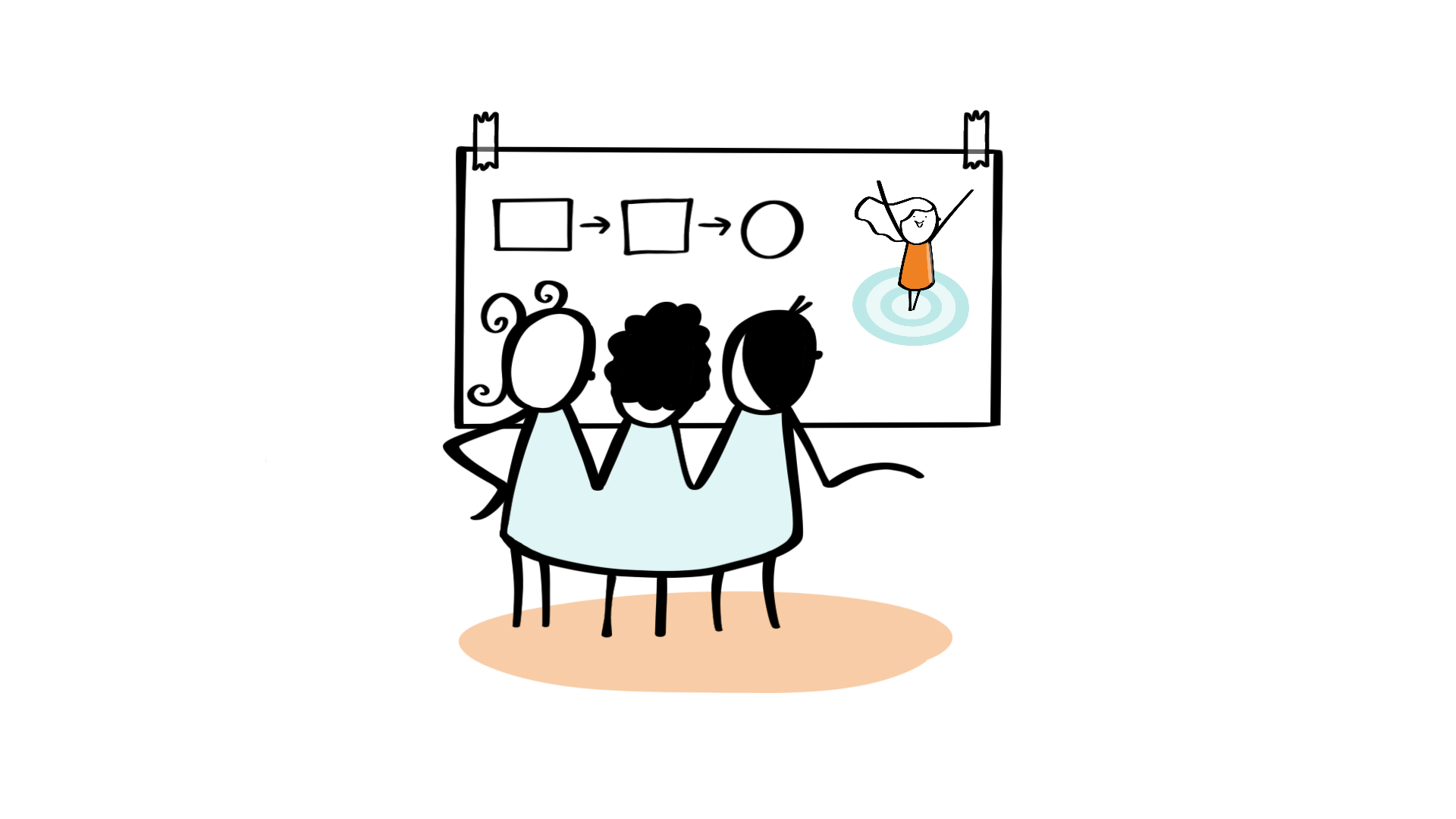 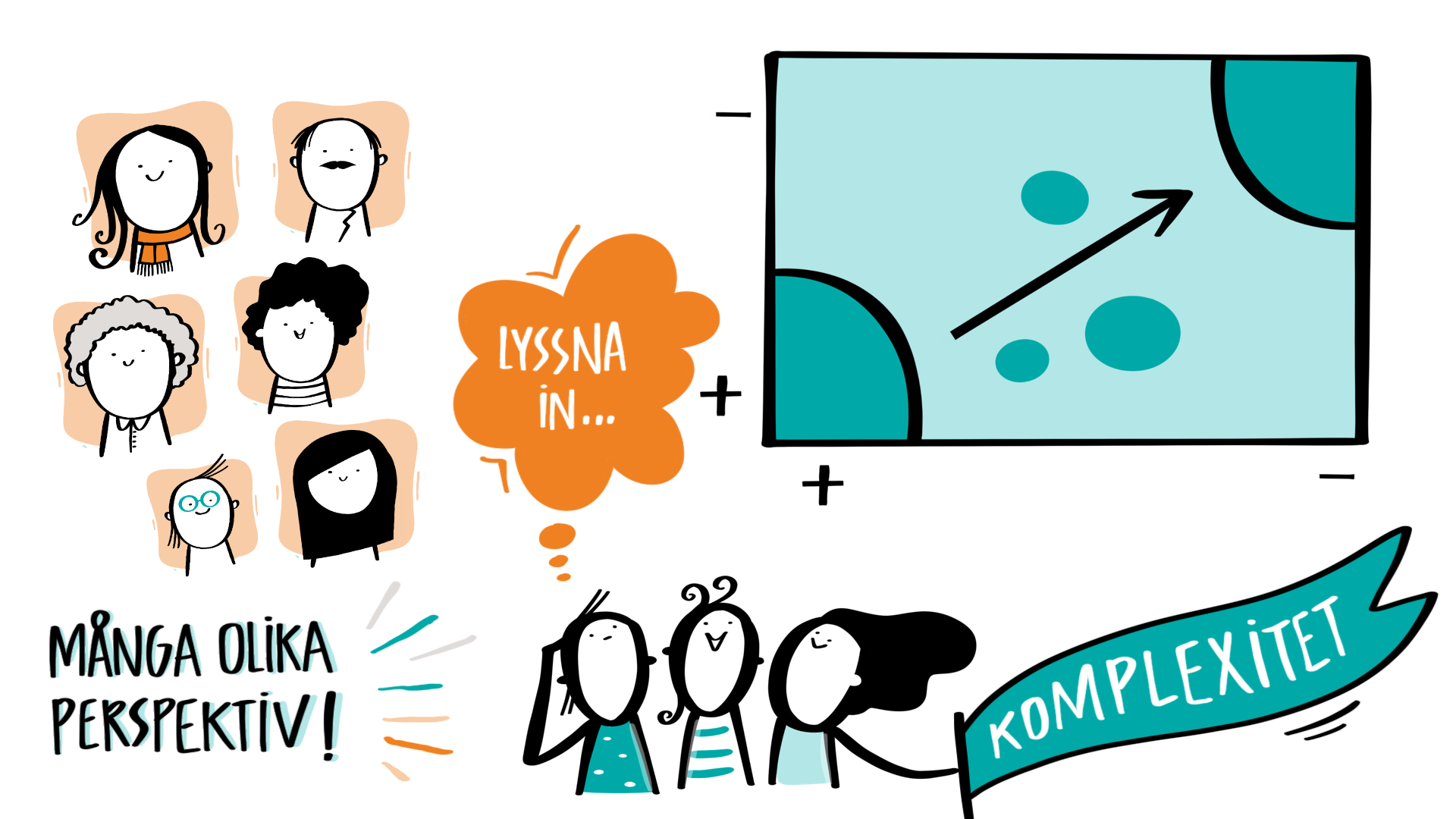 [Speaker Notes: Pelle]
IDÉGENERERA
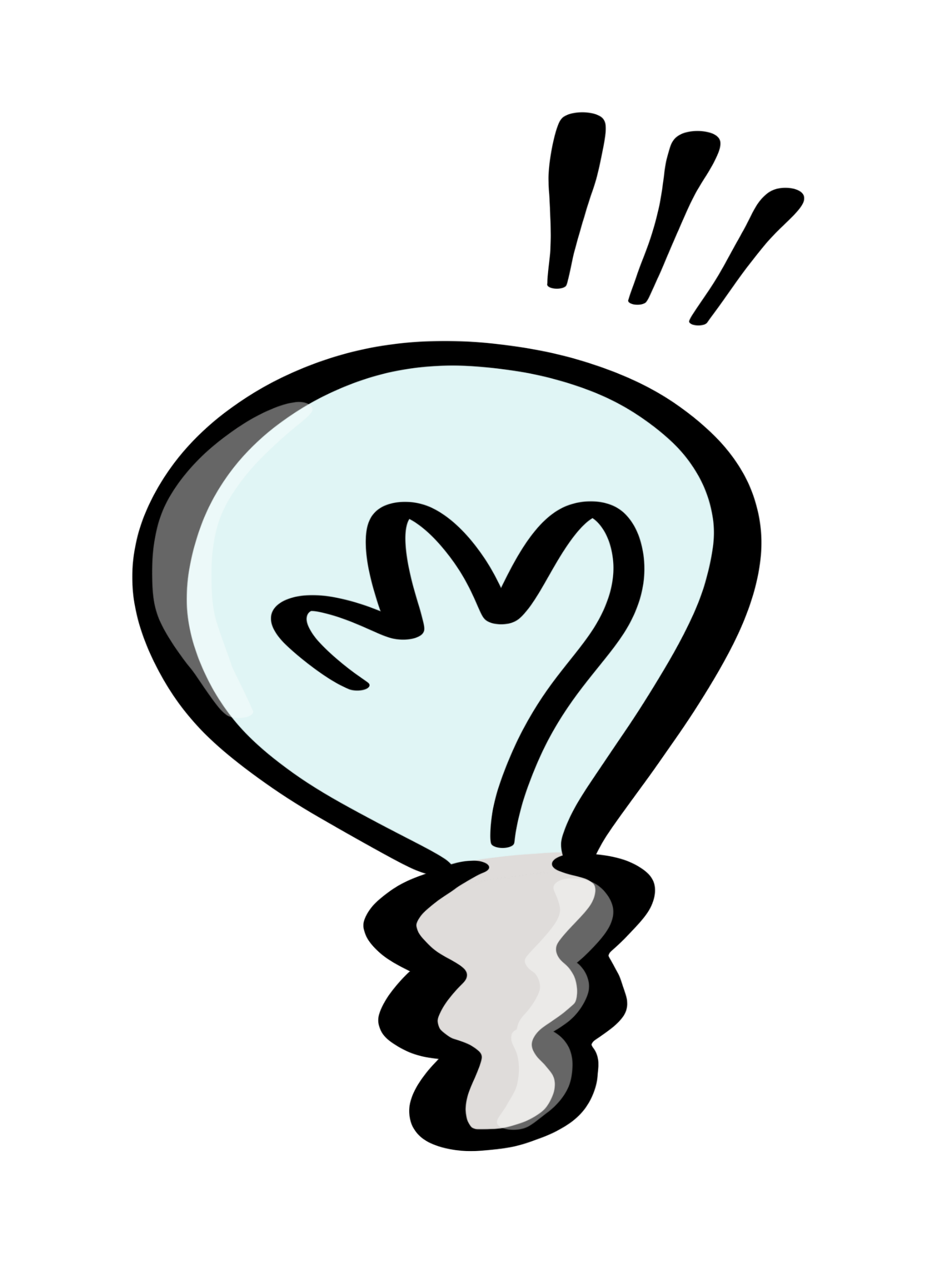 Lösningsförslag
Vad blir output till nästa steg?
Idéer kring användning
Underlag för prototyper
Prioritering av idéer till möjliga lösningar i verkligheten
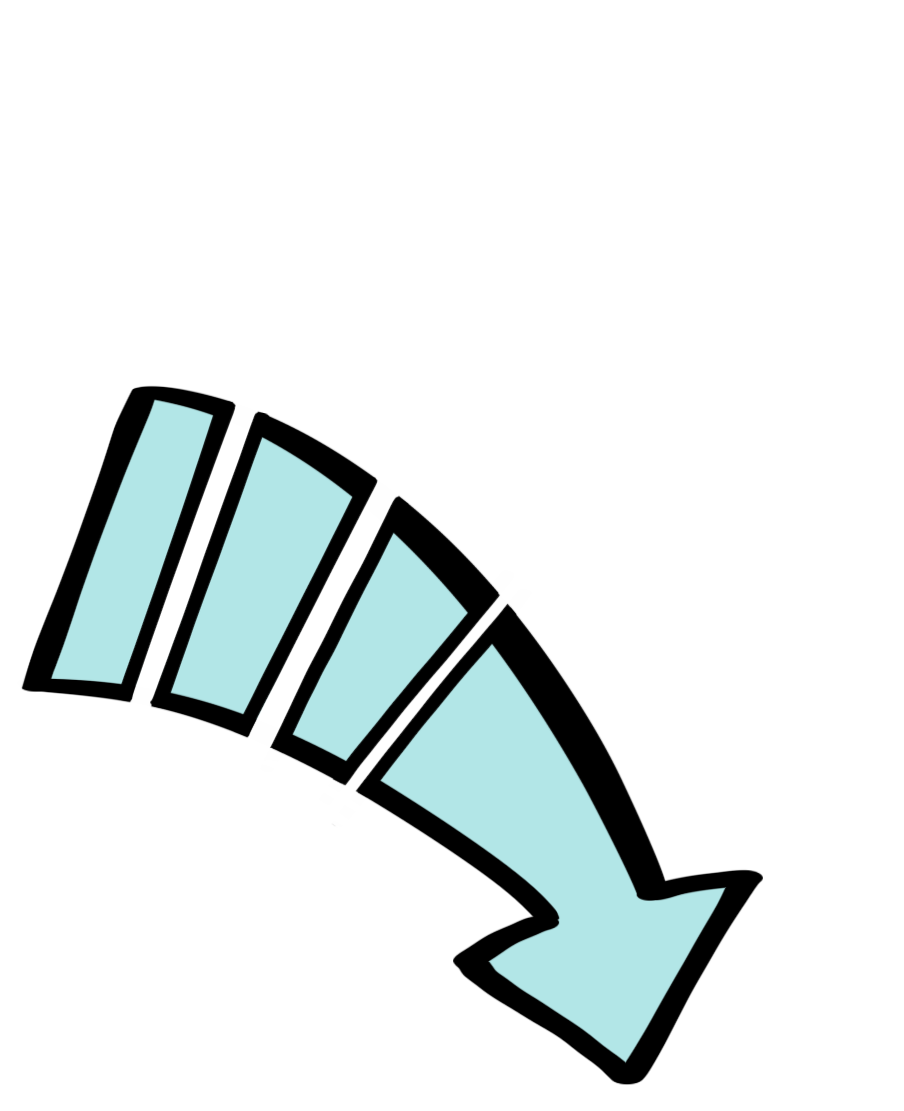 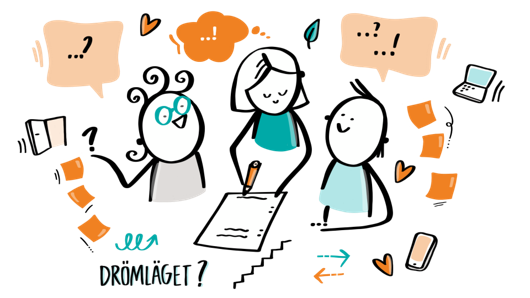 [Speaker Notes: Pelle]
PROTOTYPA
Prototyper
Vad blir output till nästa steg?
Skapa gemensam förståelse
Ställa mer precisa frågor
Bygga framtida lösningar
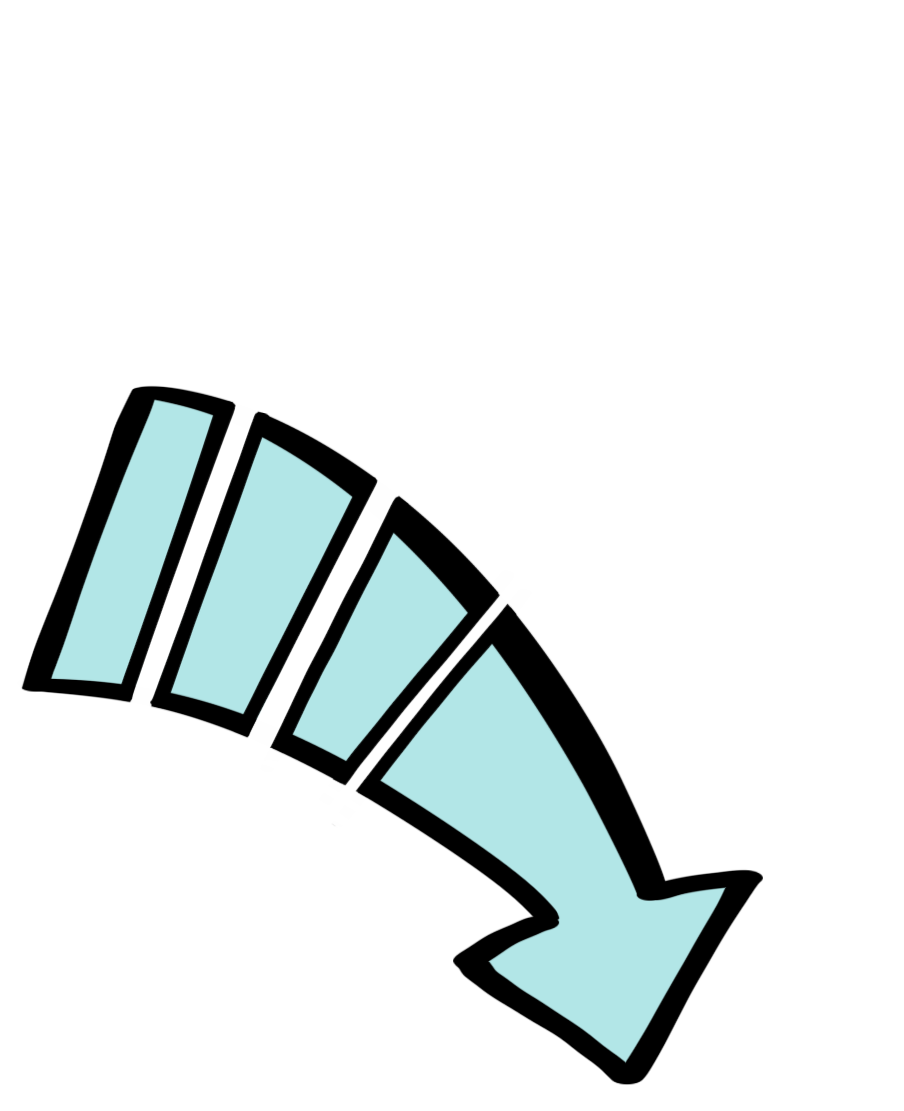 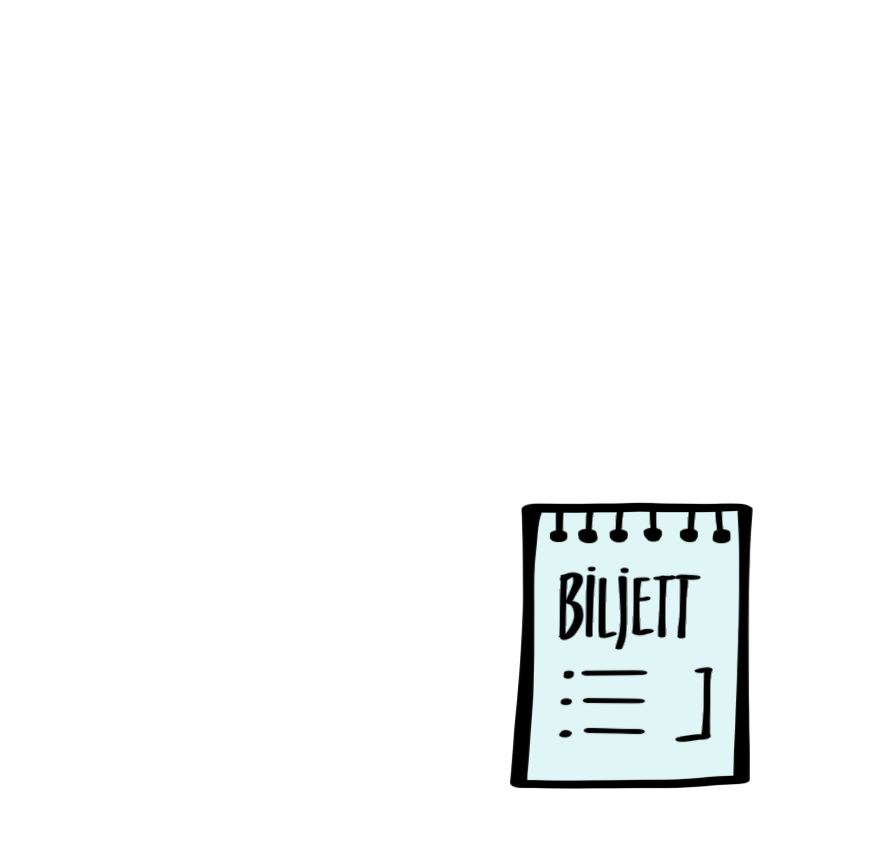 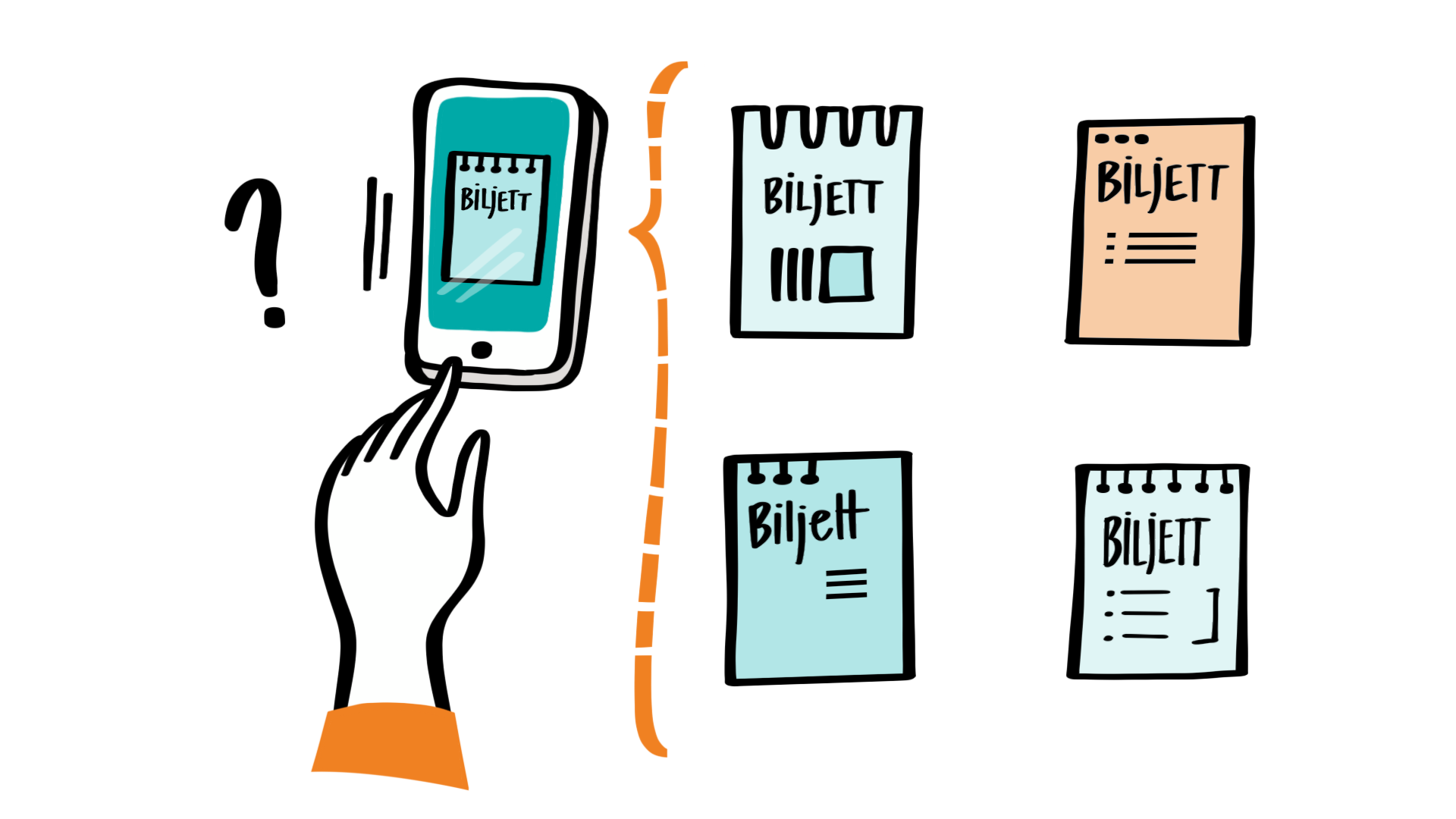 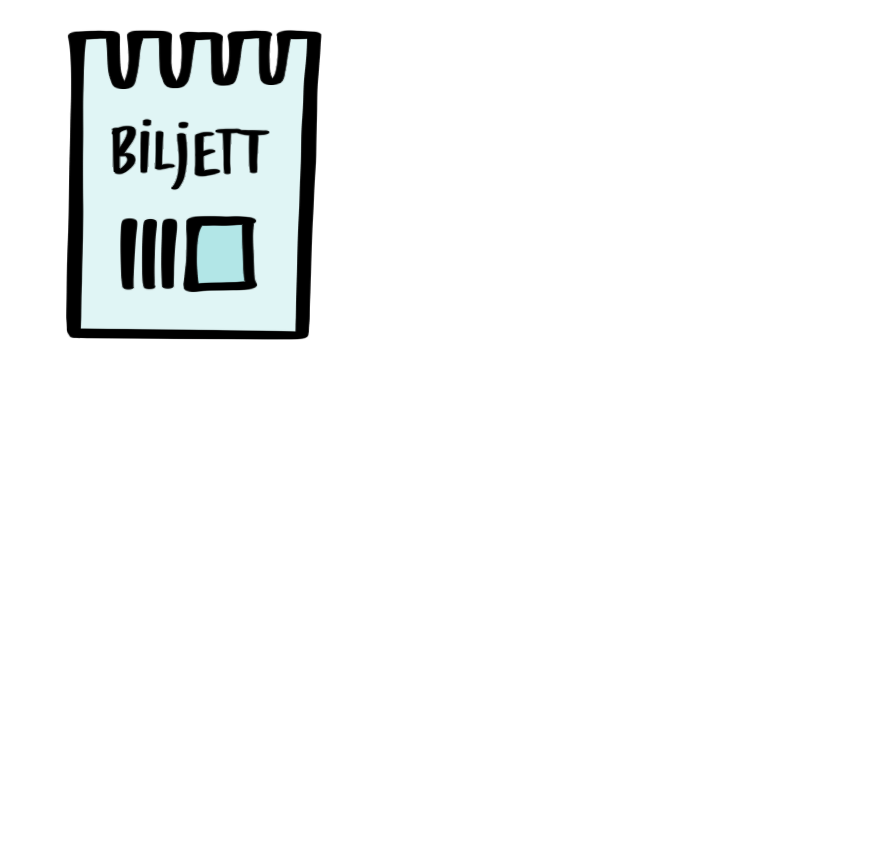 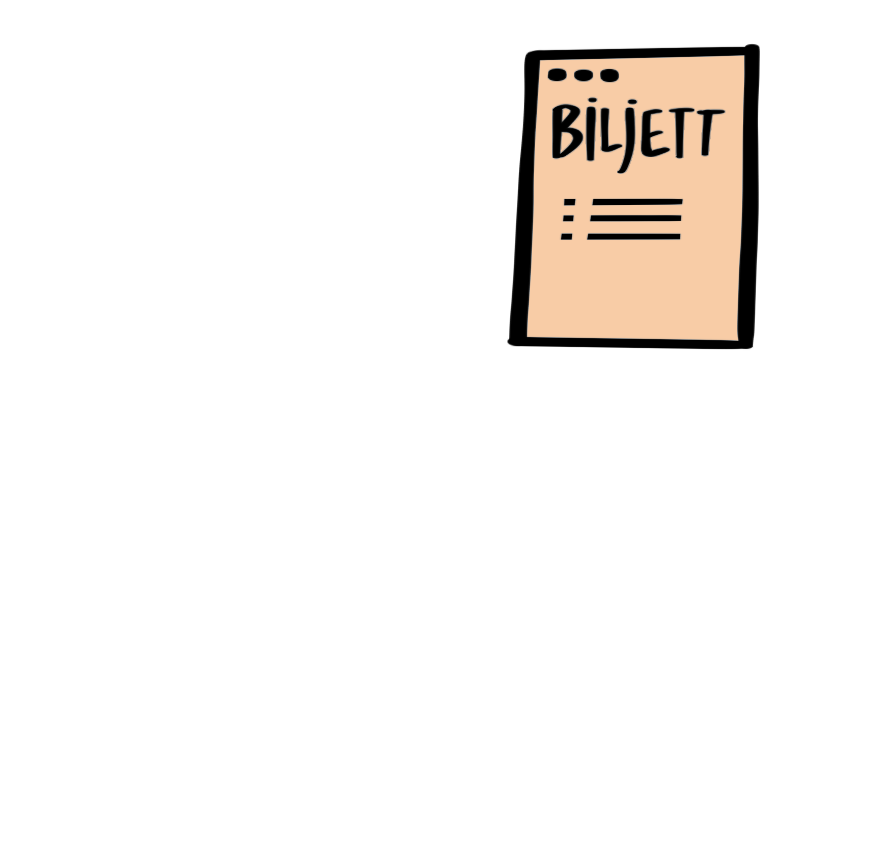 [Speaker Notes: Pelle]
TESTA
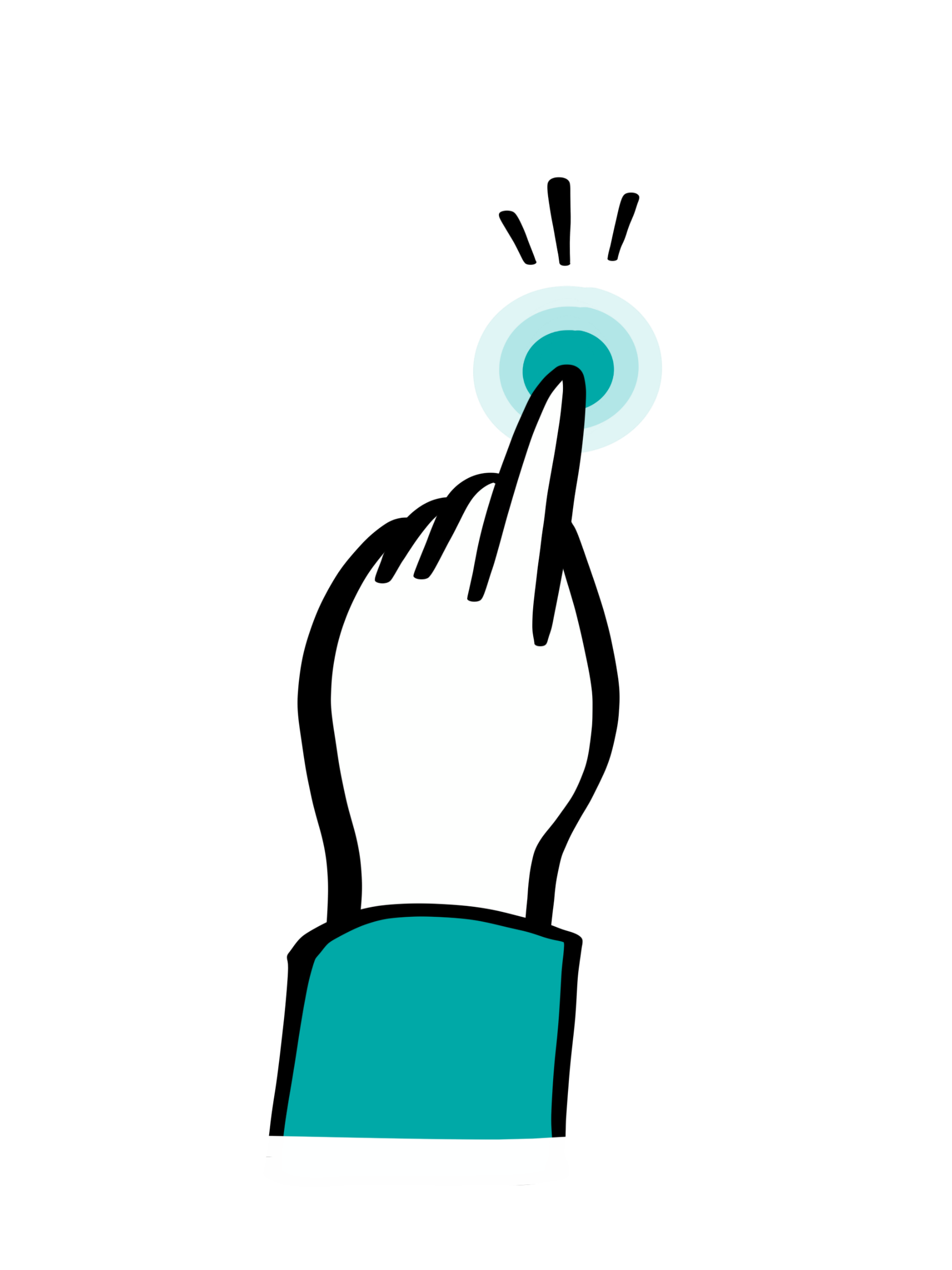 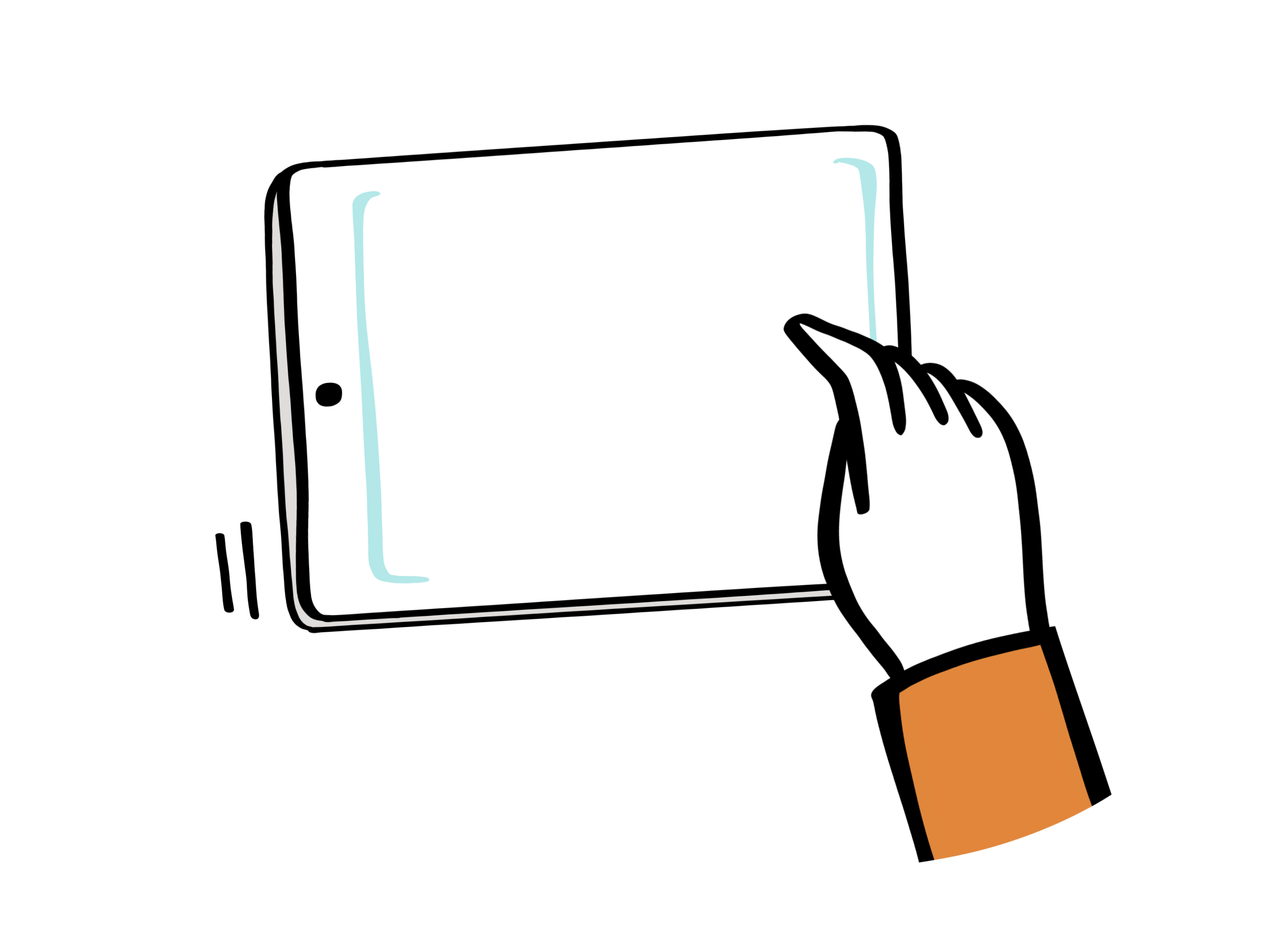 Sätta lösning i användning
Vad blir output till nästa steg?
Kunskap kring användande av faktisk lösning
Utgångspunkt för iterativ princip
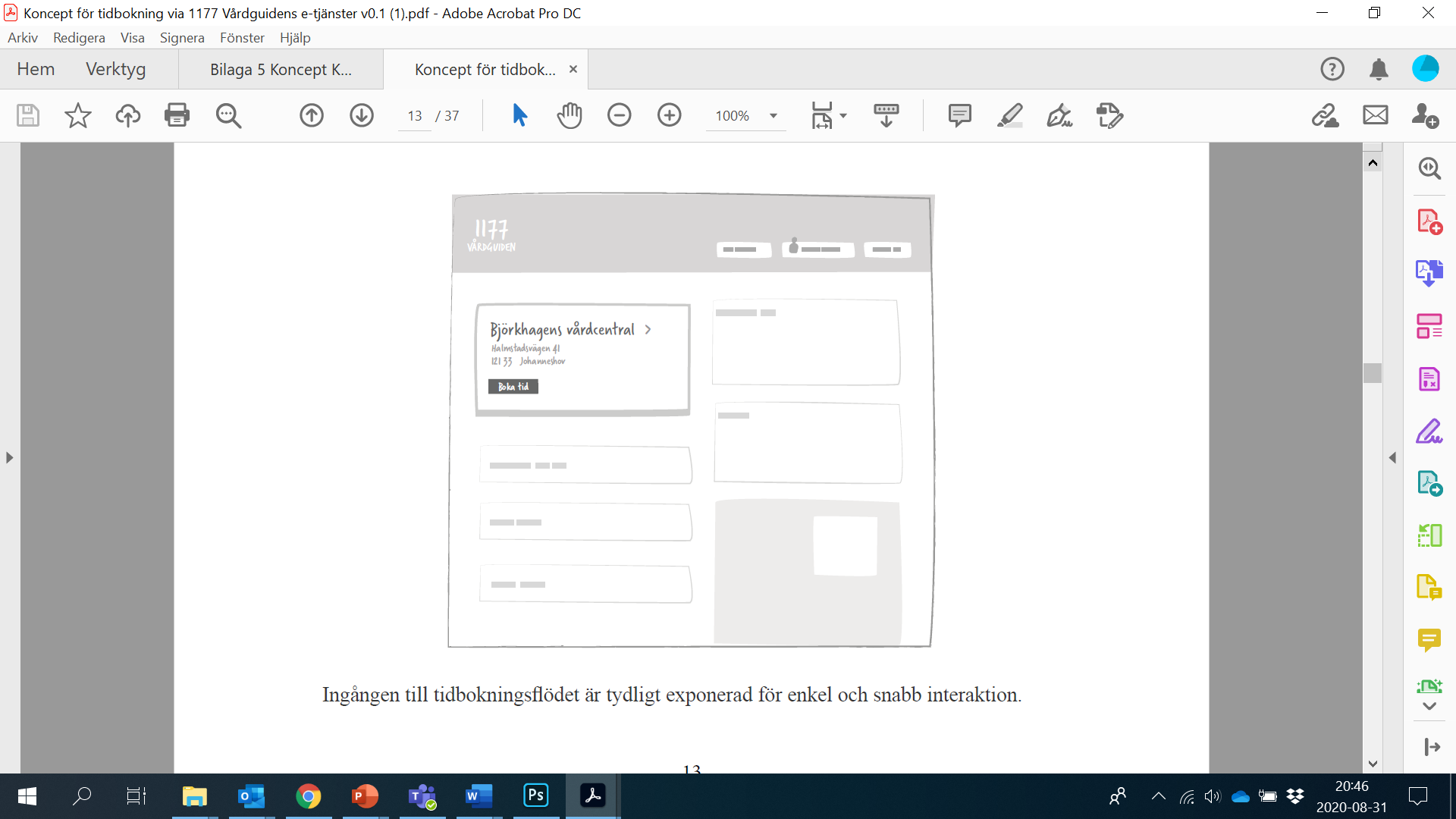 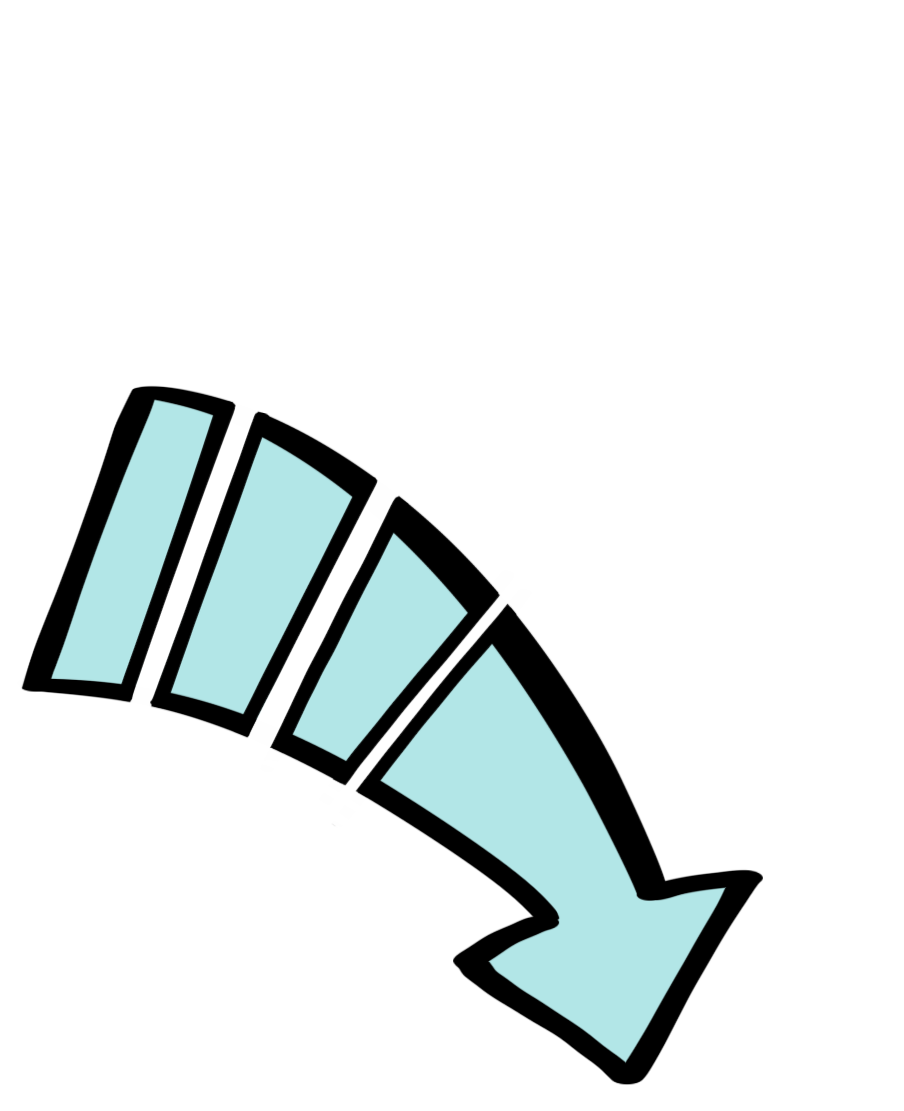 [Speaker Notes: Pelle]
Tjänstedesignern Malin
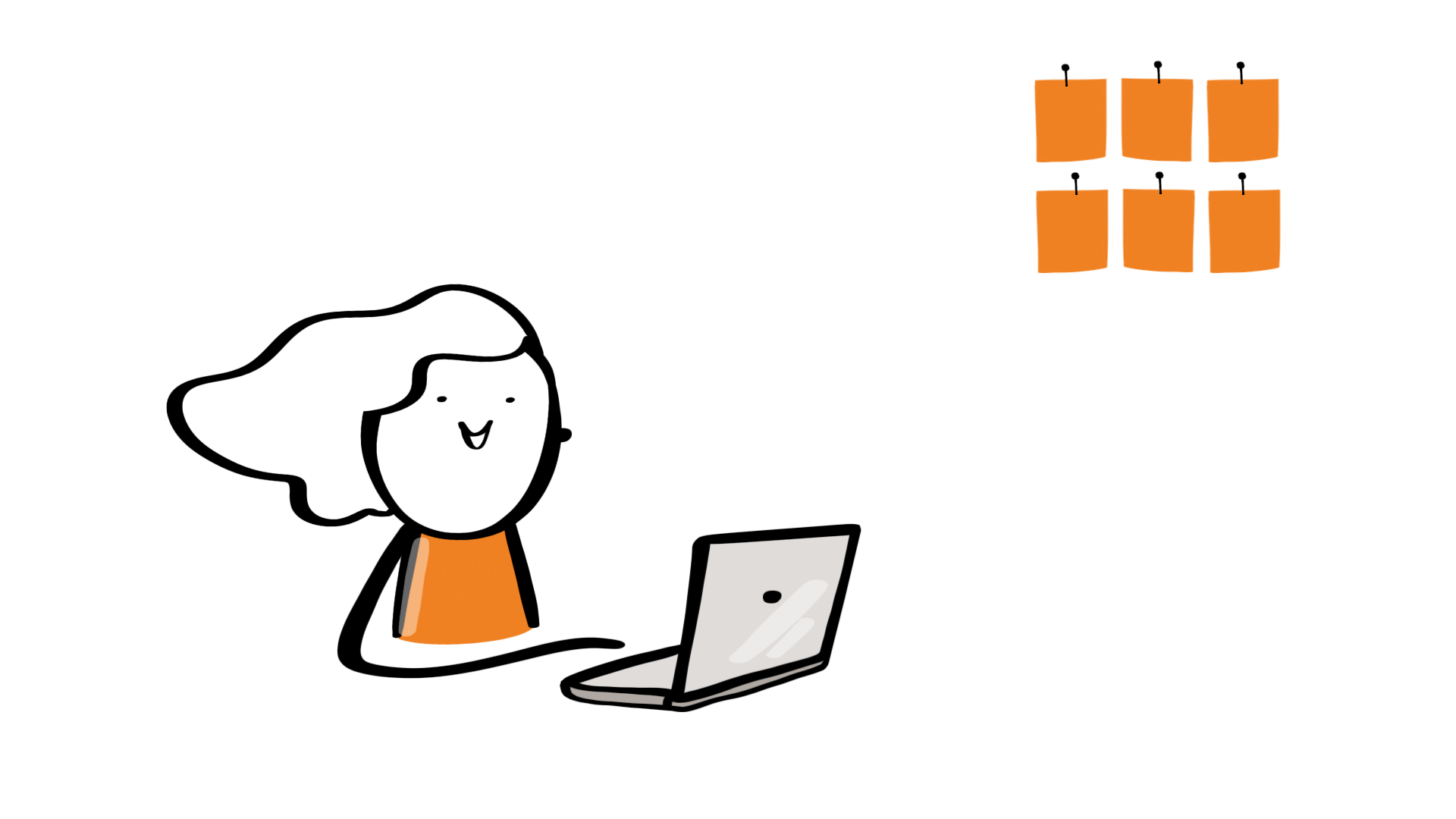 Uppdrag: Att digitalisera ansökan om försörjningsstöd för invånarna i kommunen
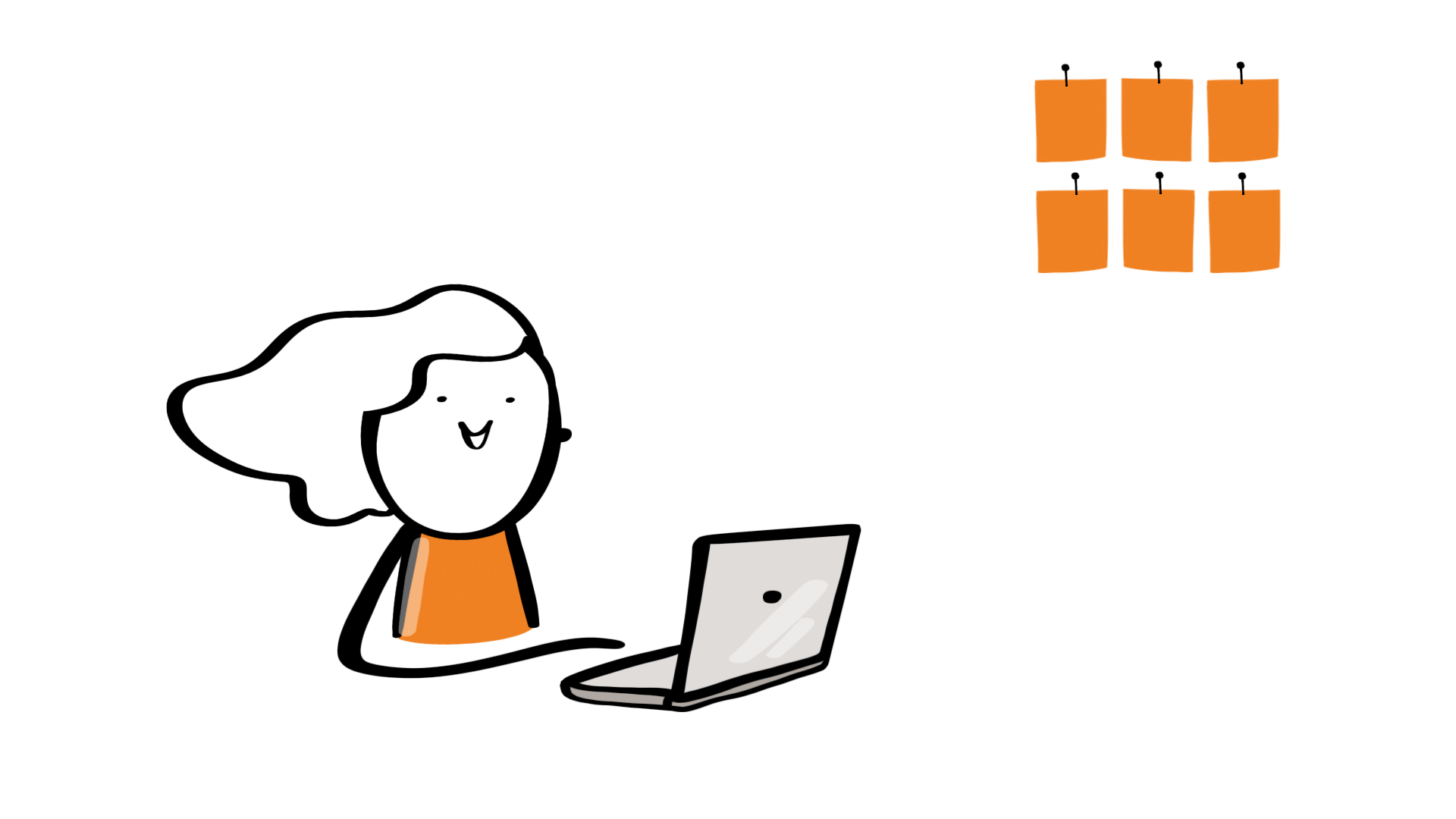 [Speaker Notes: Daniela]
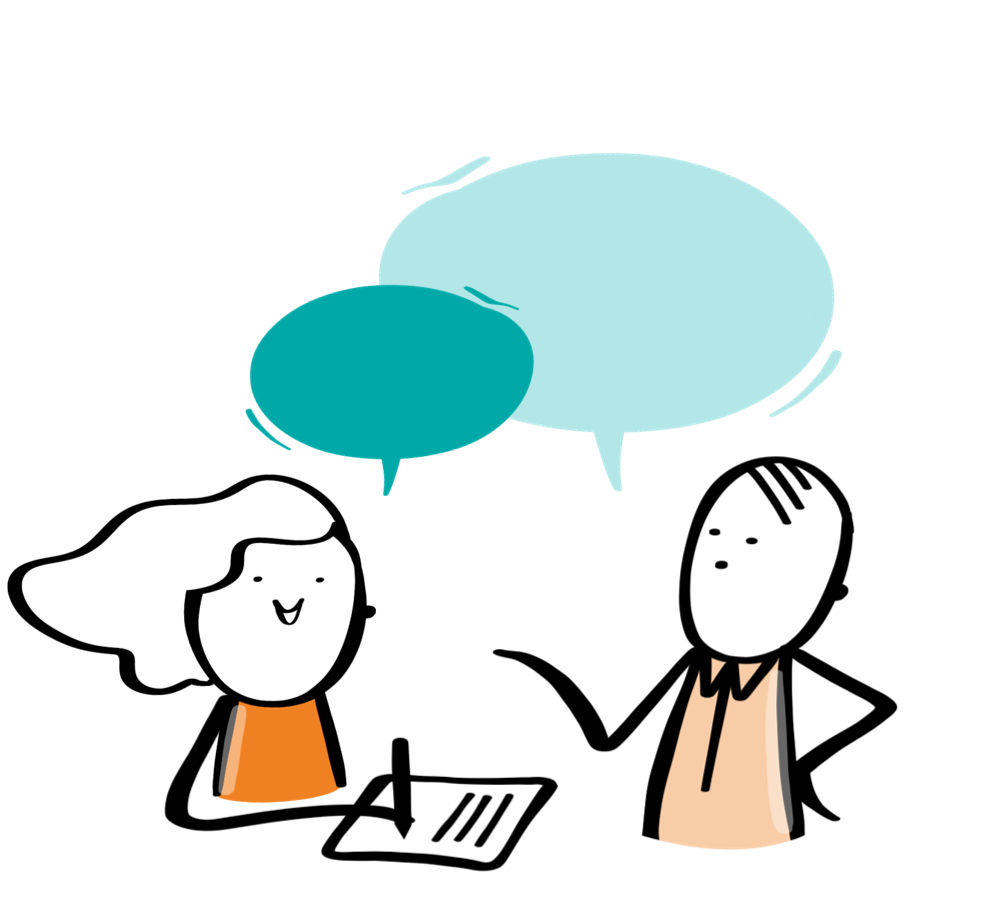 UNDERSÖKA
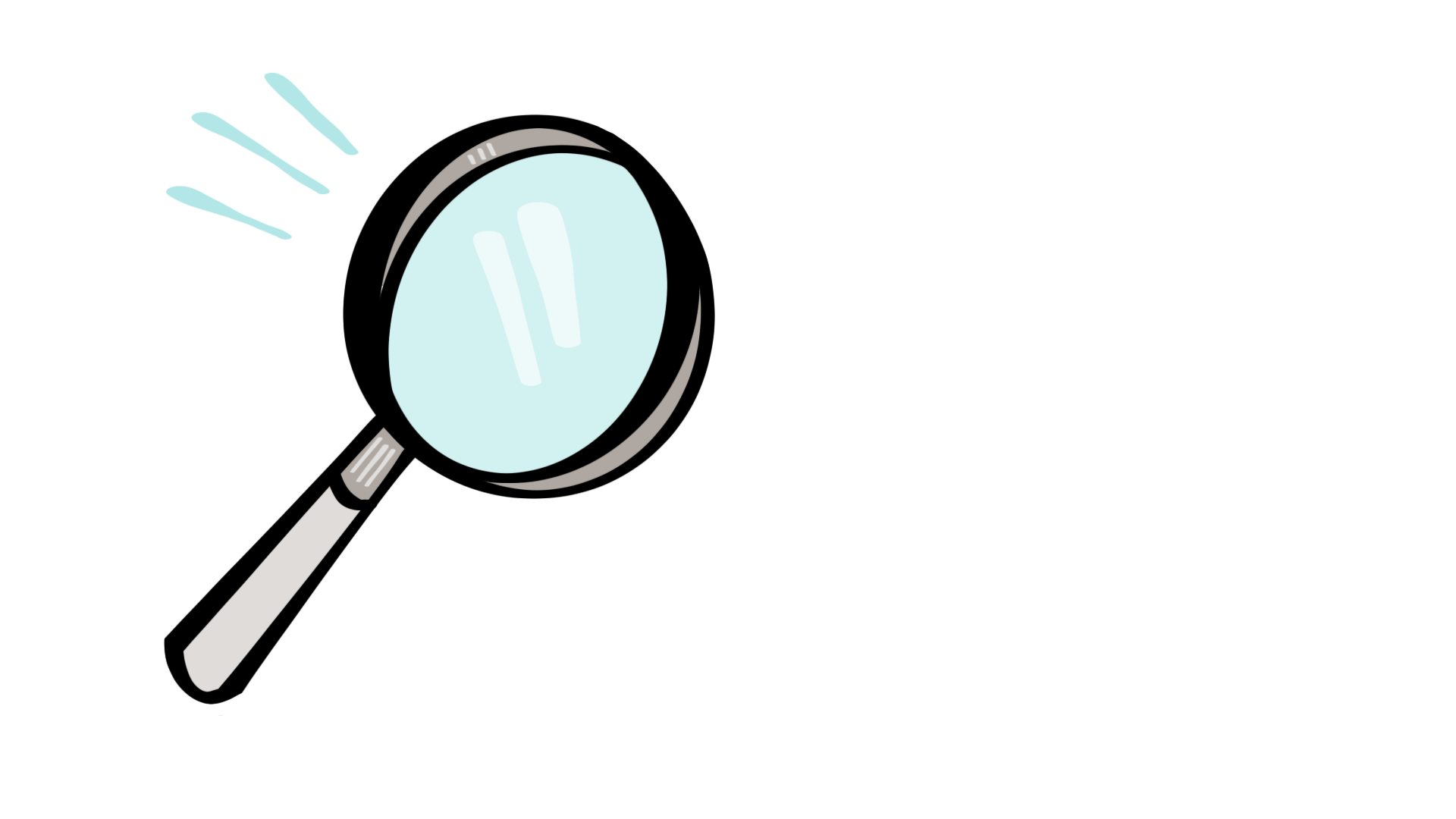 Undersöka
Orienterar sig i området 
Läser på sekundärdata
Ringar in målgrupper och segmenterar
Intervjuar handläggare
Rekryterar invånare via handläggarna
Intervjuar invånare
[Speaker Notes: Daniela]
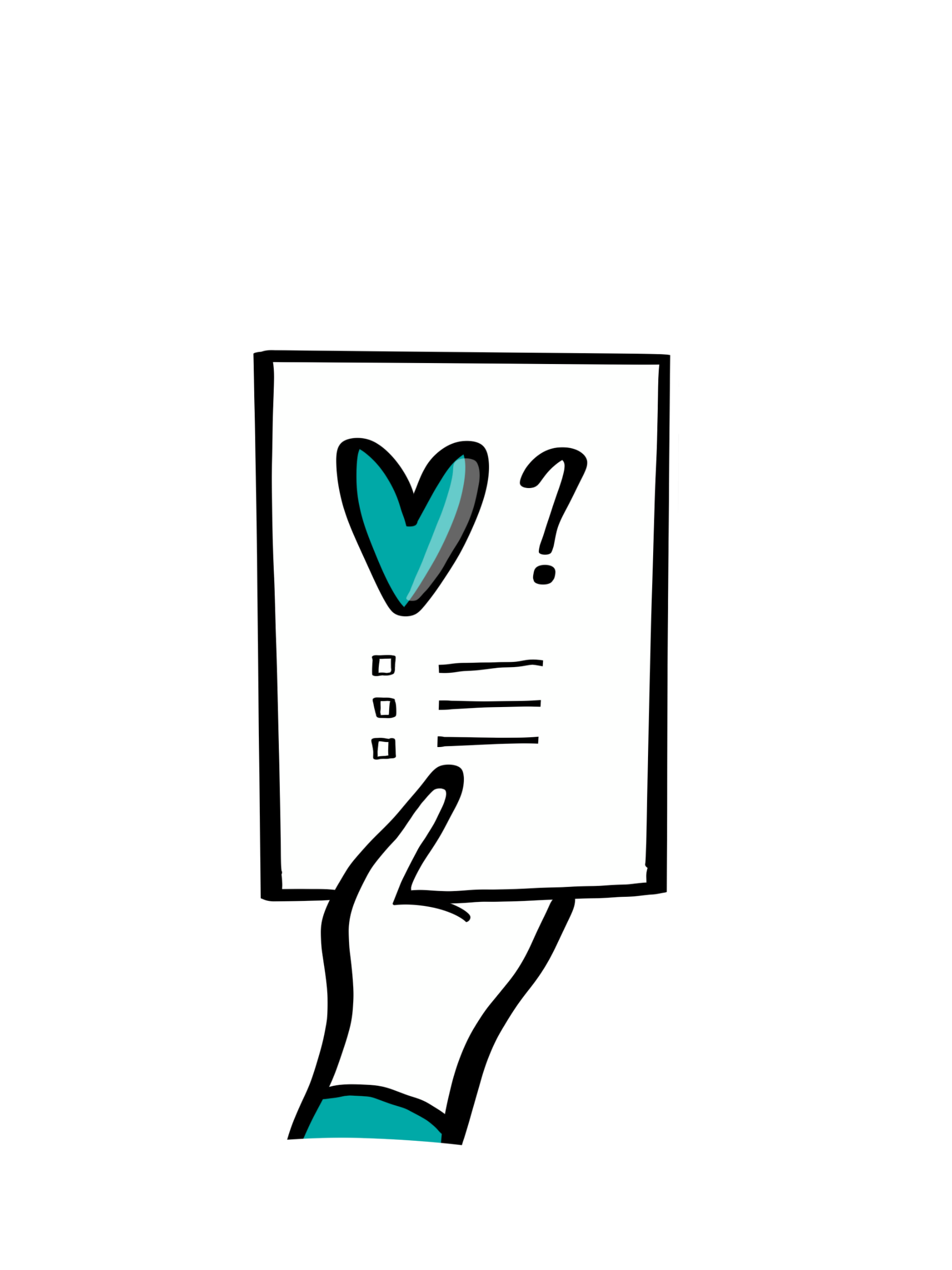 BESKRIVA
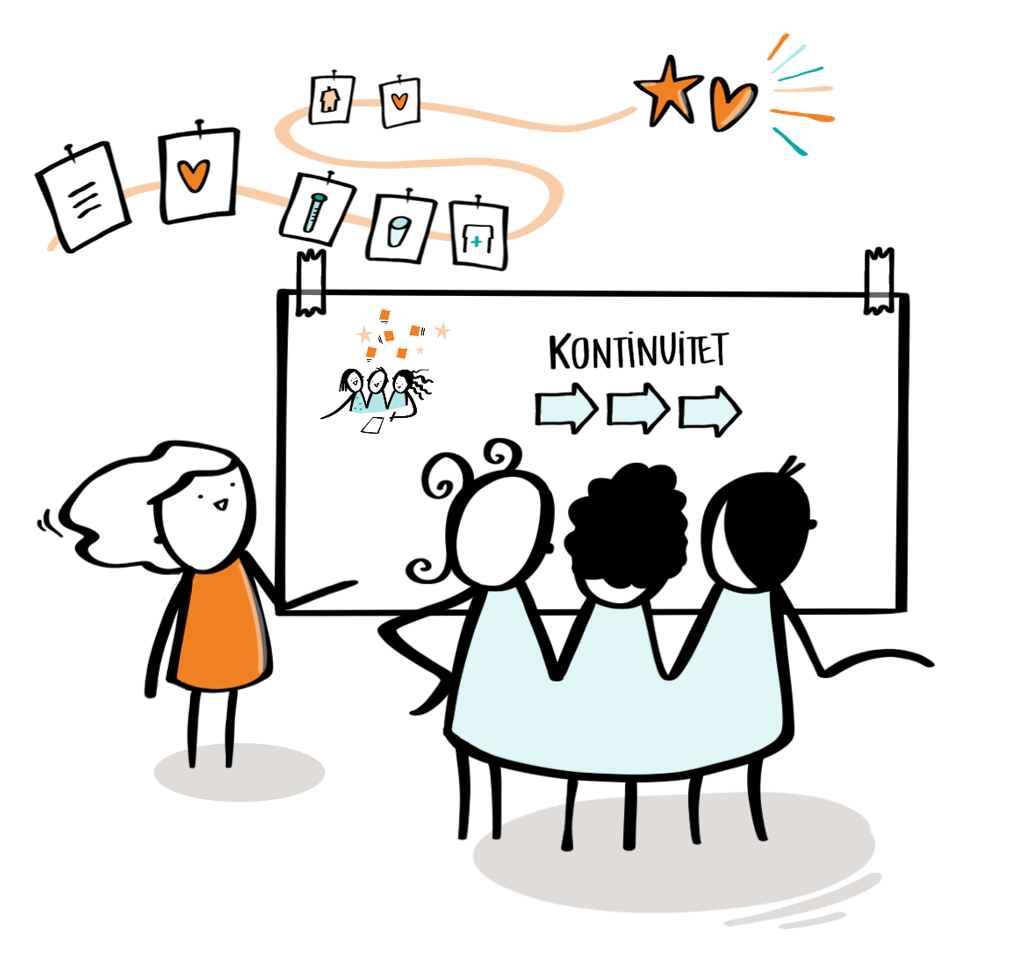 Beskriva
Transkriberar intervjuerna och påbörjar analysen
Skissar flöden, porträtt, scenarier, tjänsteresa
Workshop med handläggarna för att validera behovsfångst
Påbörjar nyttokalkylen
Väljer ut brukskvaliteter
[Speaker Notes: Daniela]
UNDERSÖKA
Gruppdiskussion inkl paus
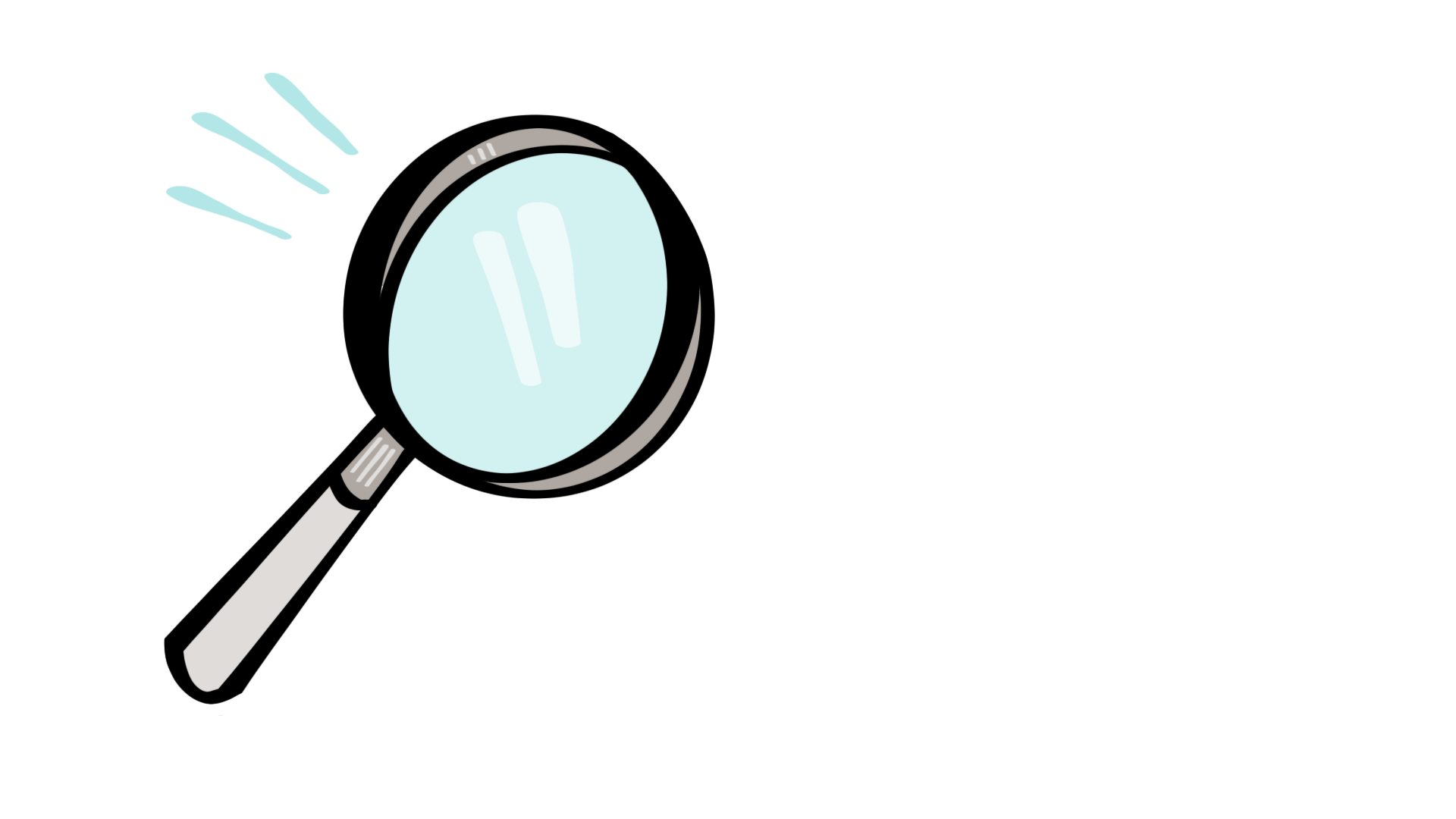 Diskutera hur ni ska ta er an ett uppdrag nästa gång
Vad är det som är viktigt och varför?
Vilka utmaningar ser ni i arbetet?
Beskriv viktiga aktiviteter för fasen Undersöka
Indelning i fem grupper
Redovisa för varandra
30 
min
[Speaker Notes: Daniela]
UNDERSÖKA
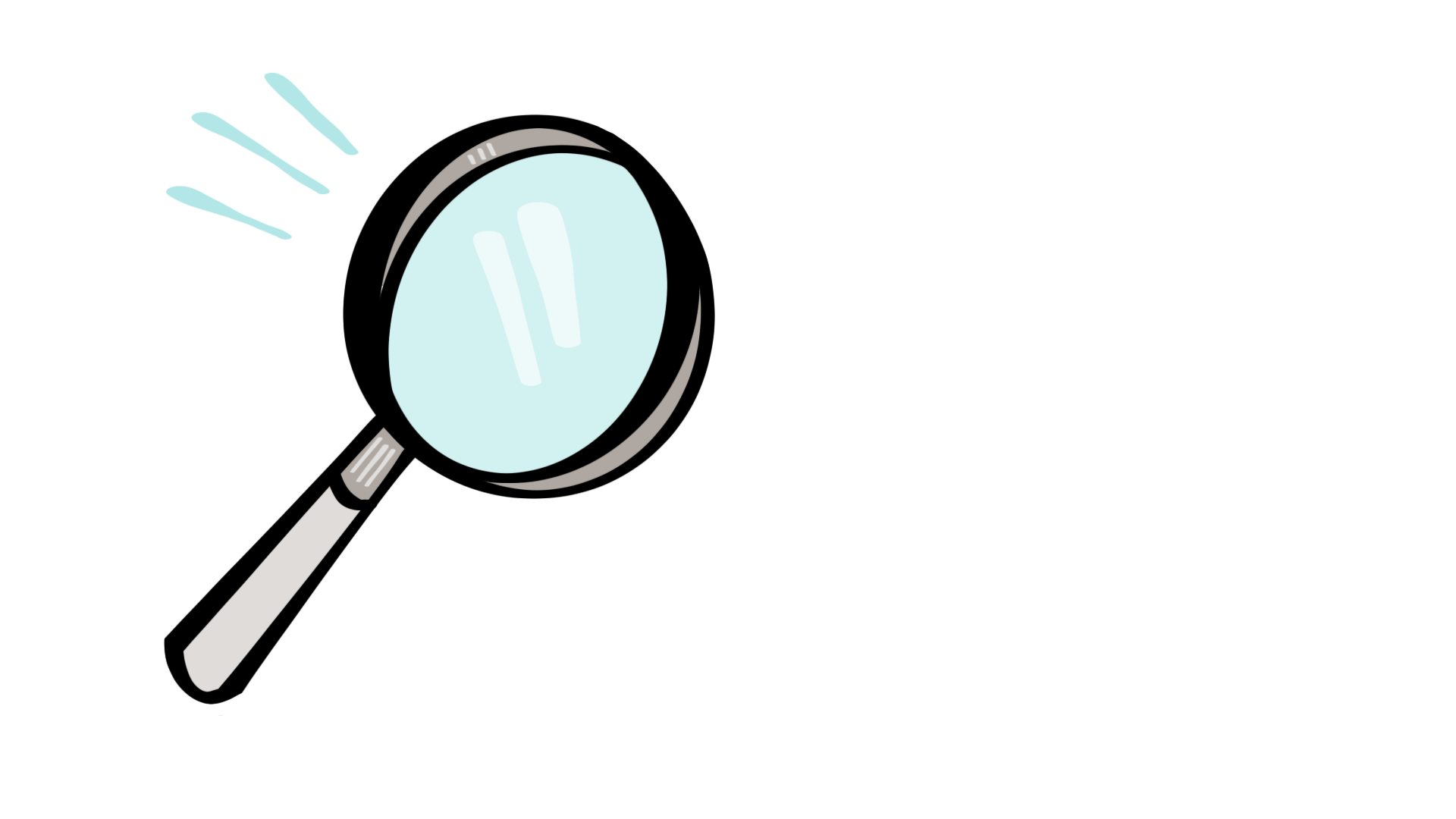 Dela med varandra
40 
min
[Speaker Notes: Lars]
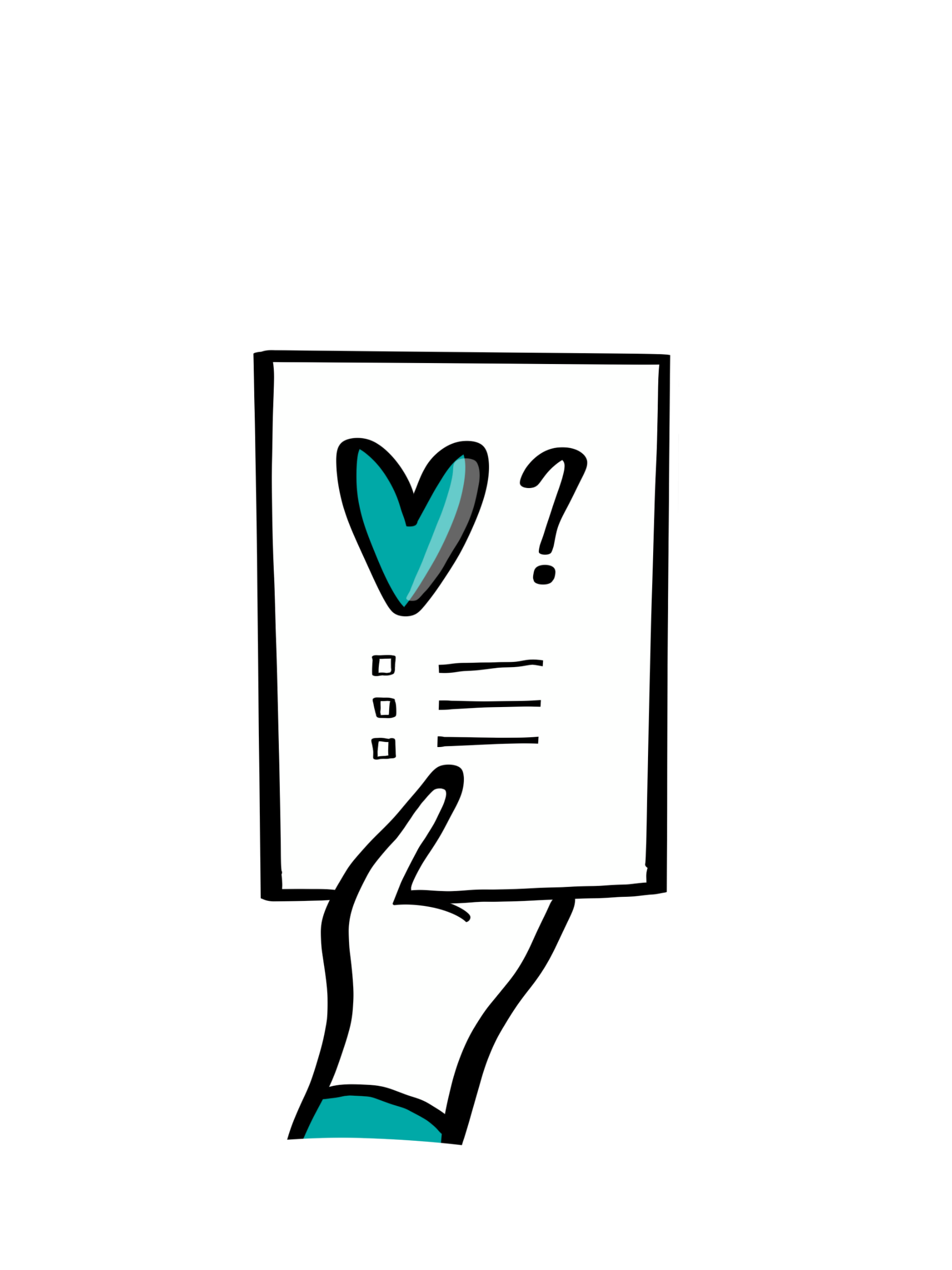 BESKRIVA
Gruppdiskussion inkl paus
30 
min
Gå från behovsfångst, till att analysera och visualisera. 
Vad är det som är viktigt och varför?
Vilka utmaningar ser ni i arbetet?
Beskriv viktiga aktiviteter för fasen Beskriva
Indelning i fem grupper
Redovisa för varandra
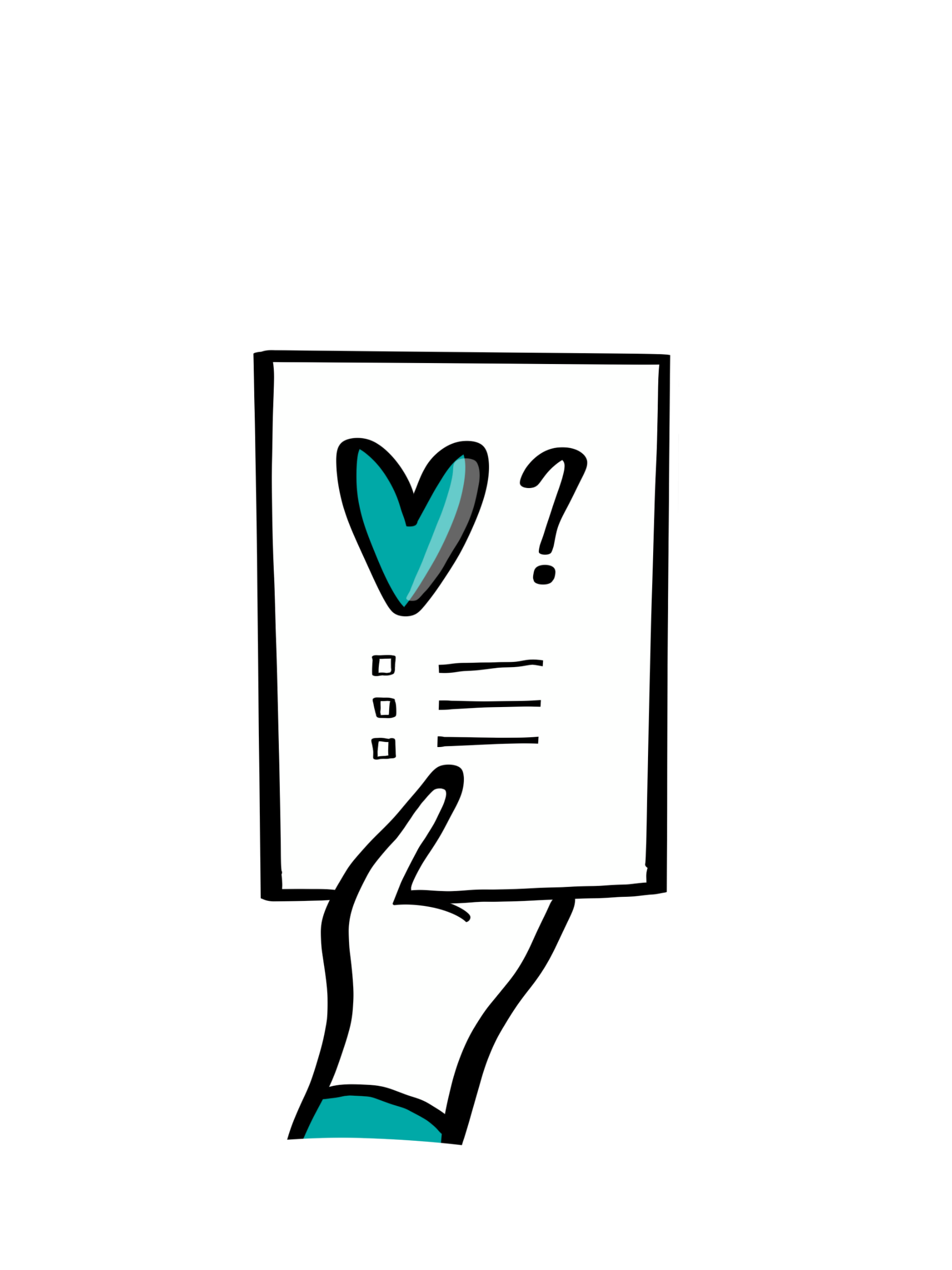 BESKRIVA
Dela med varandra
40 
min
[Speaker Notes: Lars]
Sammanfattning och nästa gång
Idag…!!!
Till nästa gång kan du …???
[Speaker Notes: Eva]
Tack!
www.inera.se